最初に
PowerPointファイルをダウンロードしたい場合は、下記アドレスをクリックしてください。

http://www.toyama-ganka.jp/img/index/contact_lenses.pptx
　　　　　　　　　　　　
富山県眼科医会　HP委員会
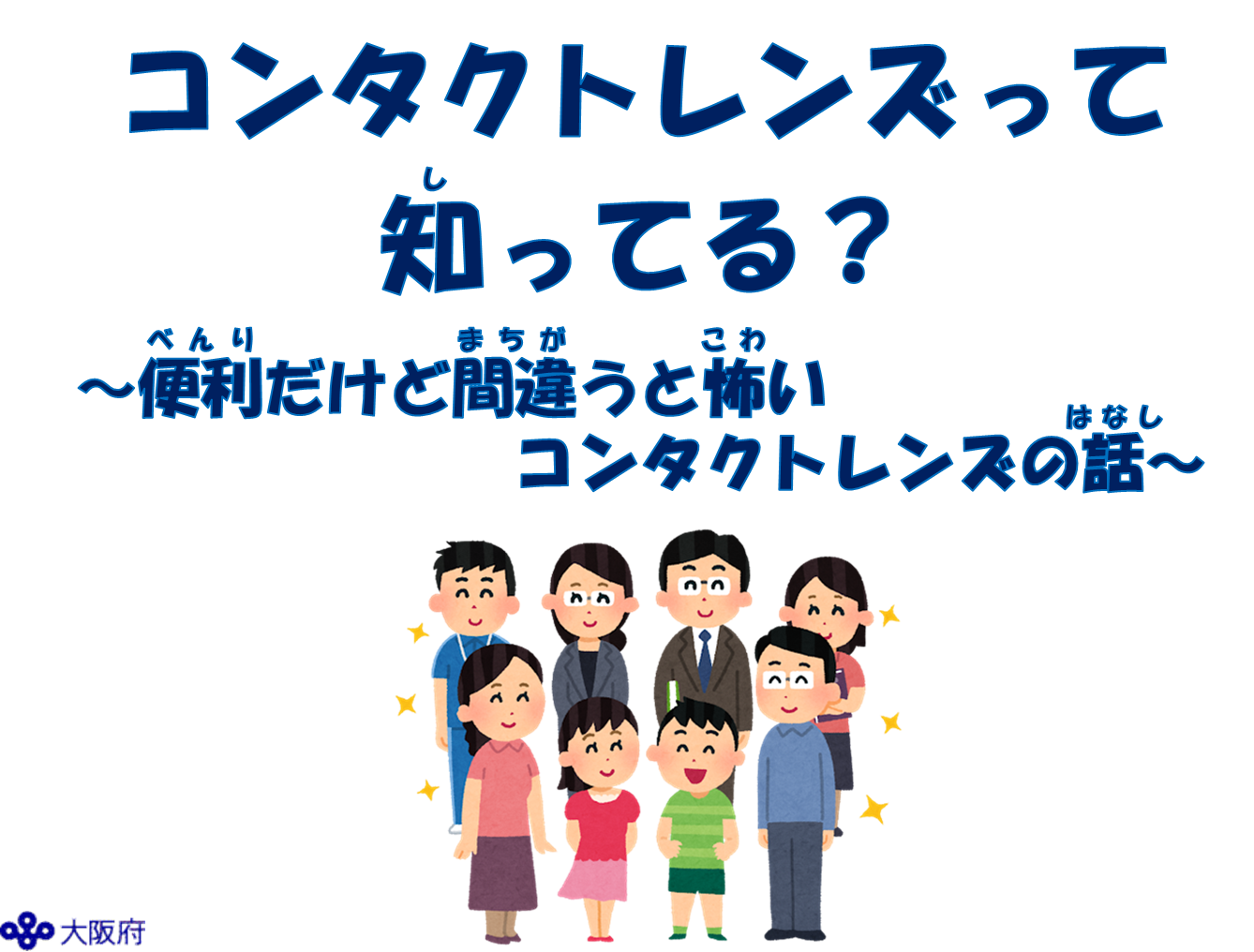 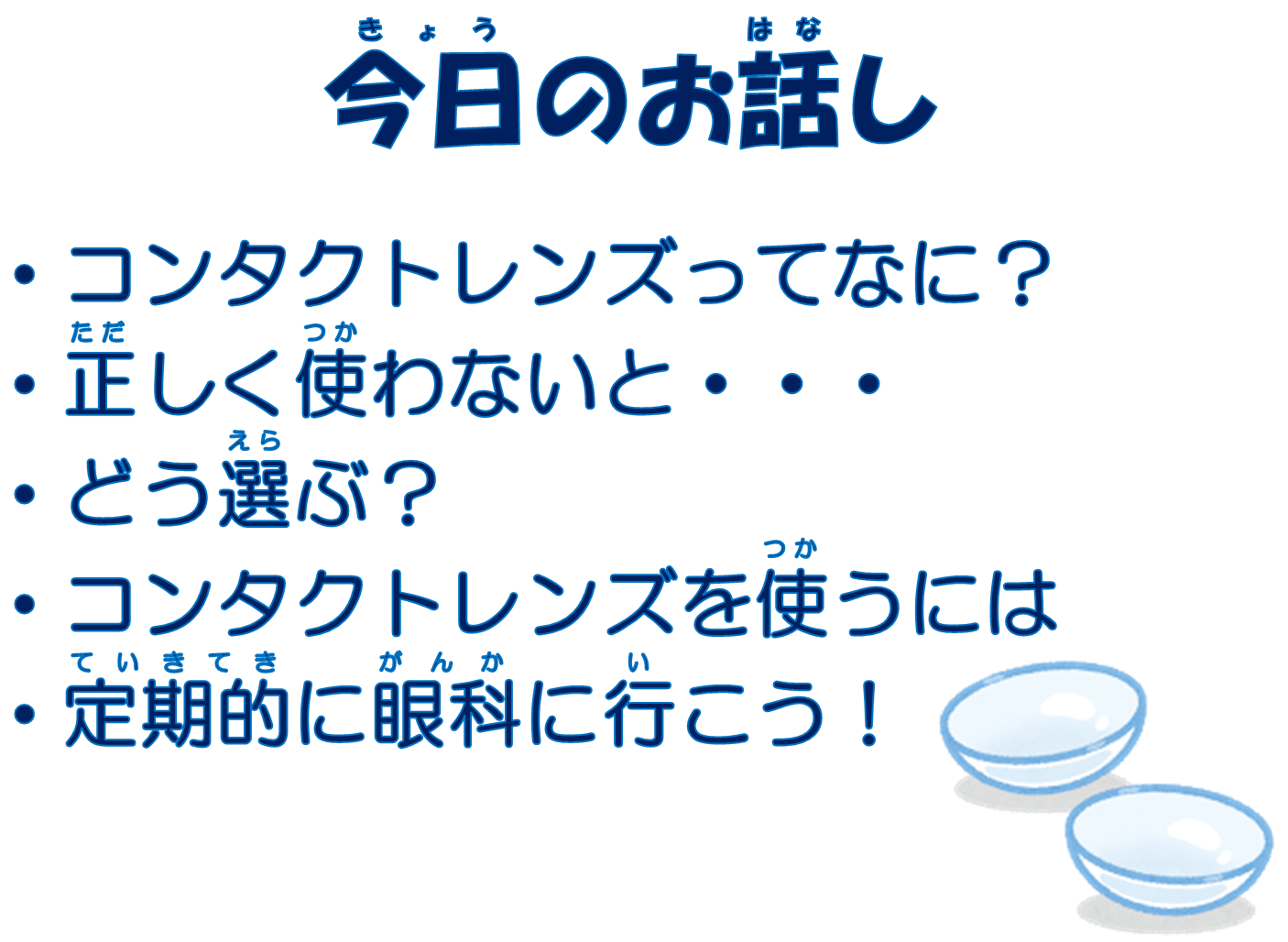 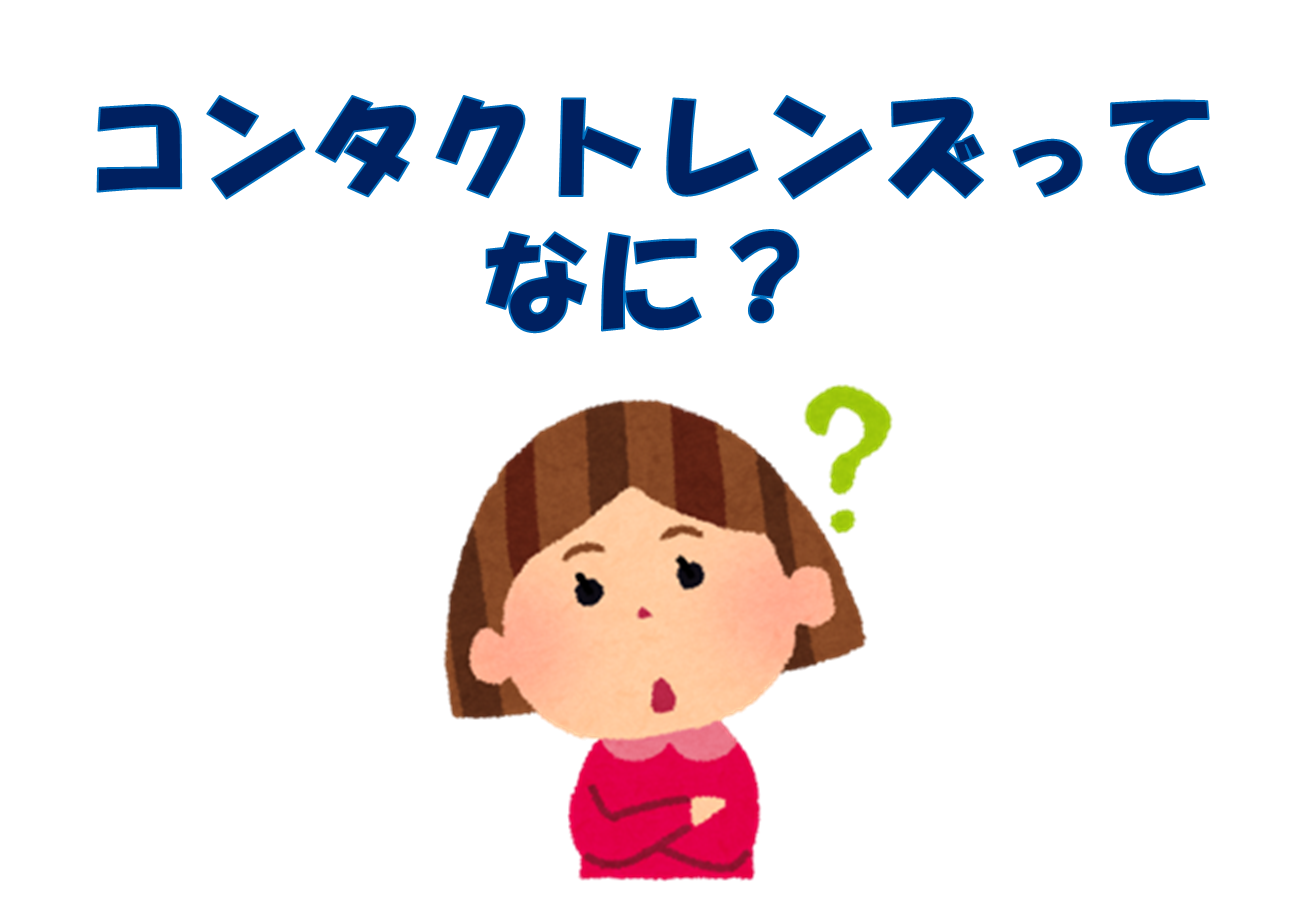 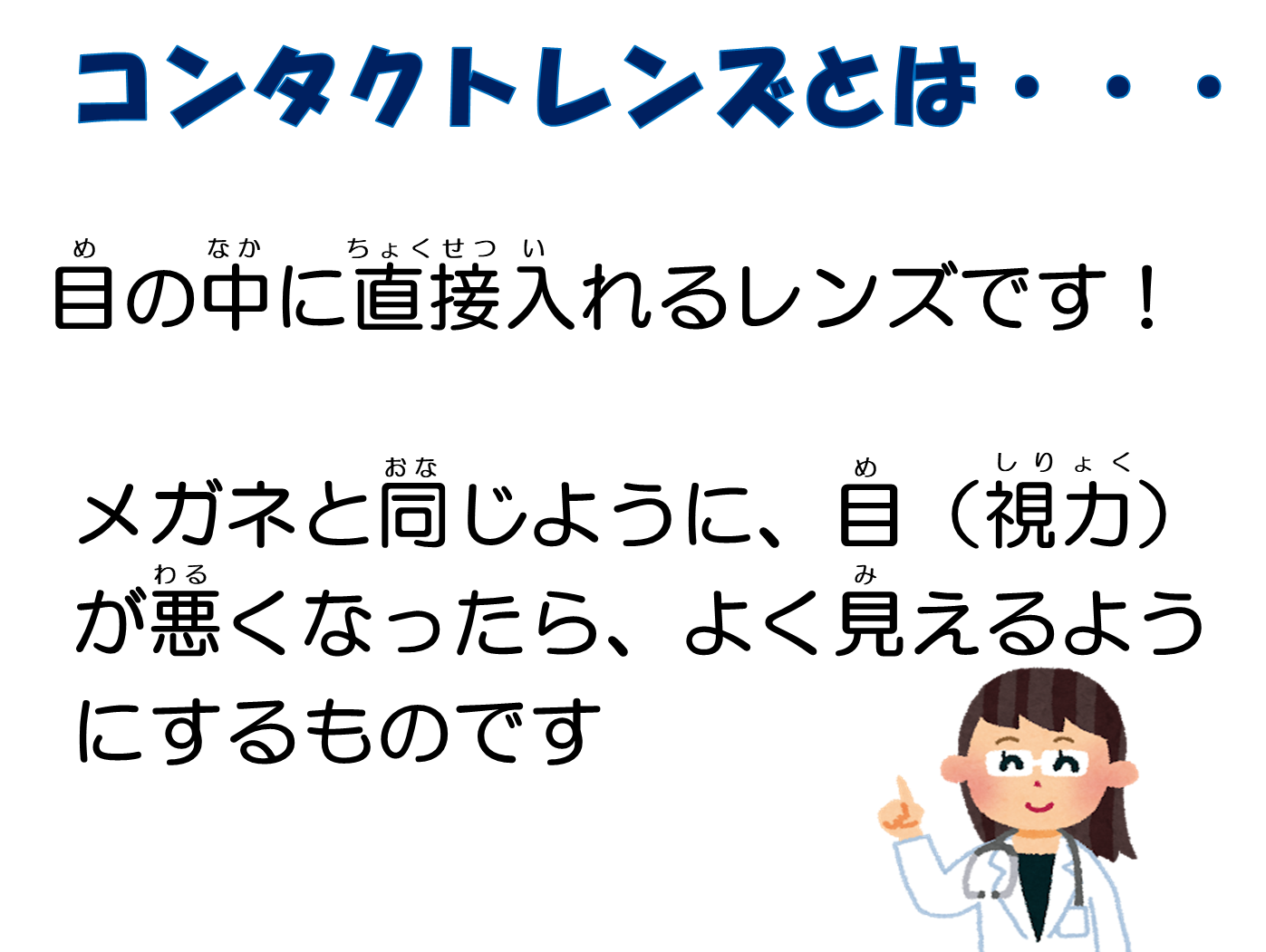 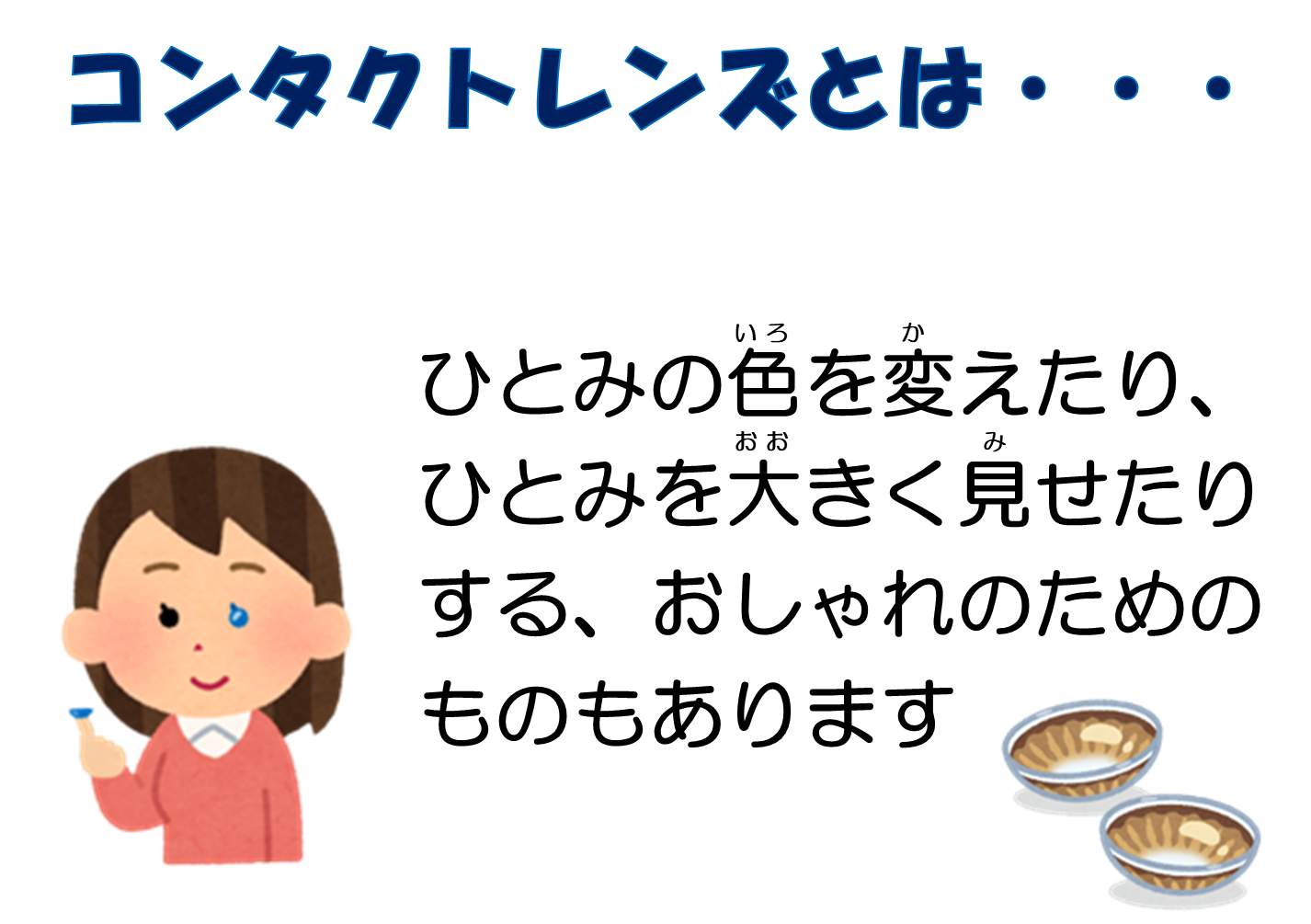 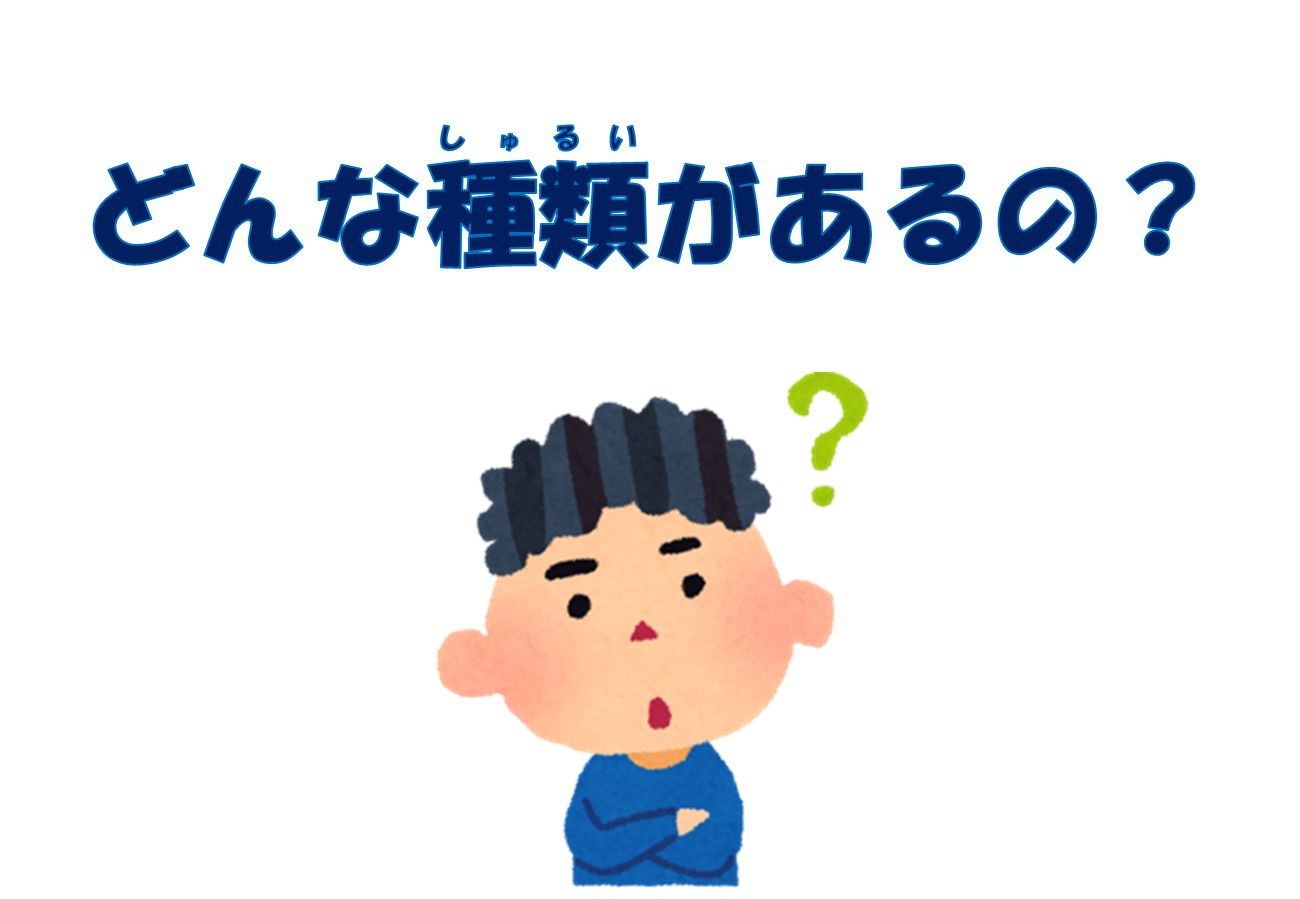 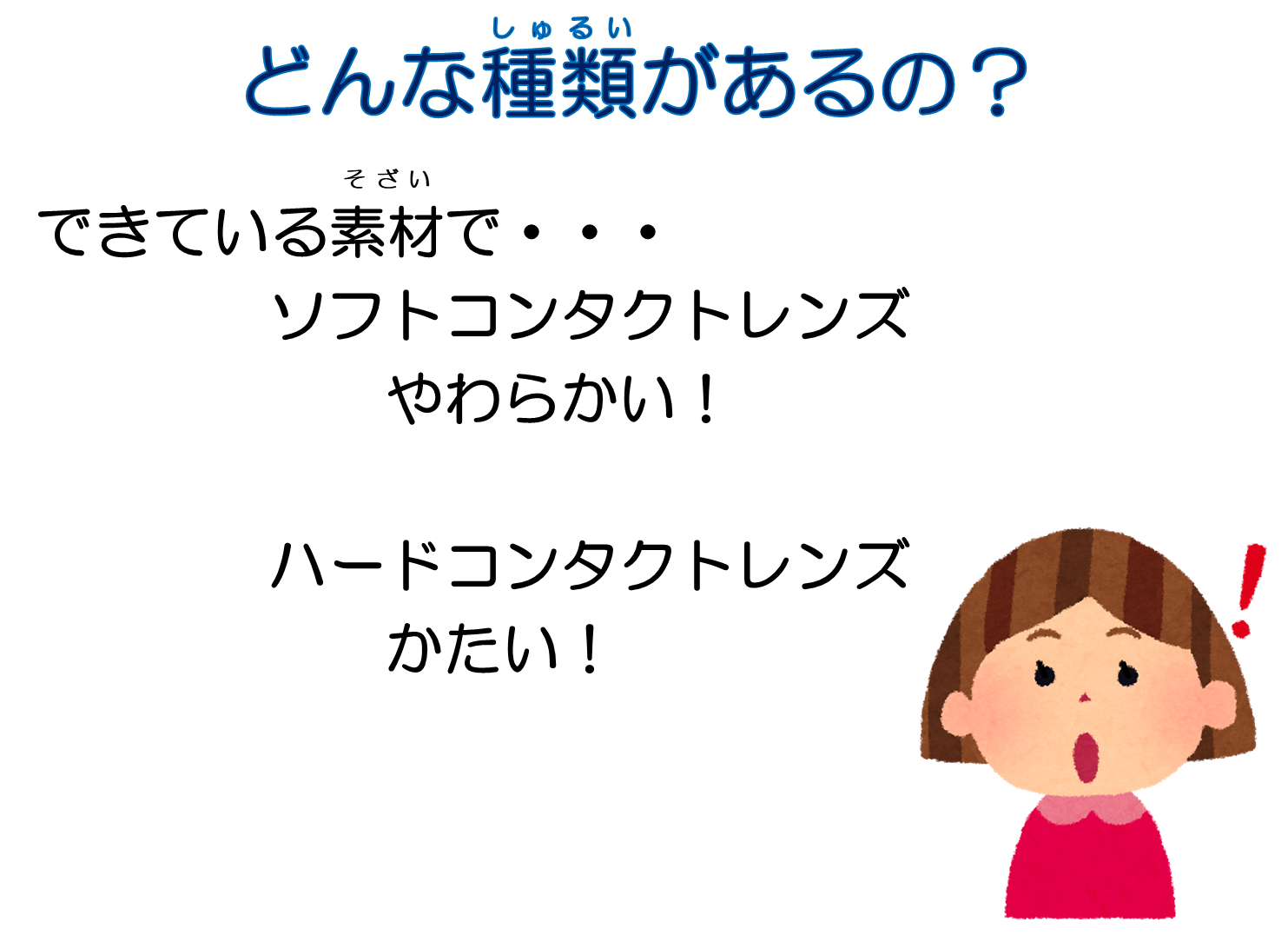 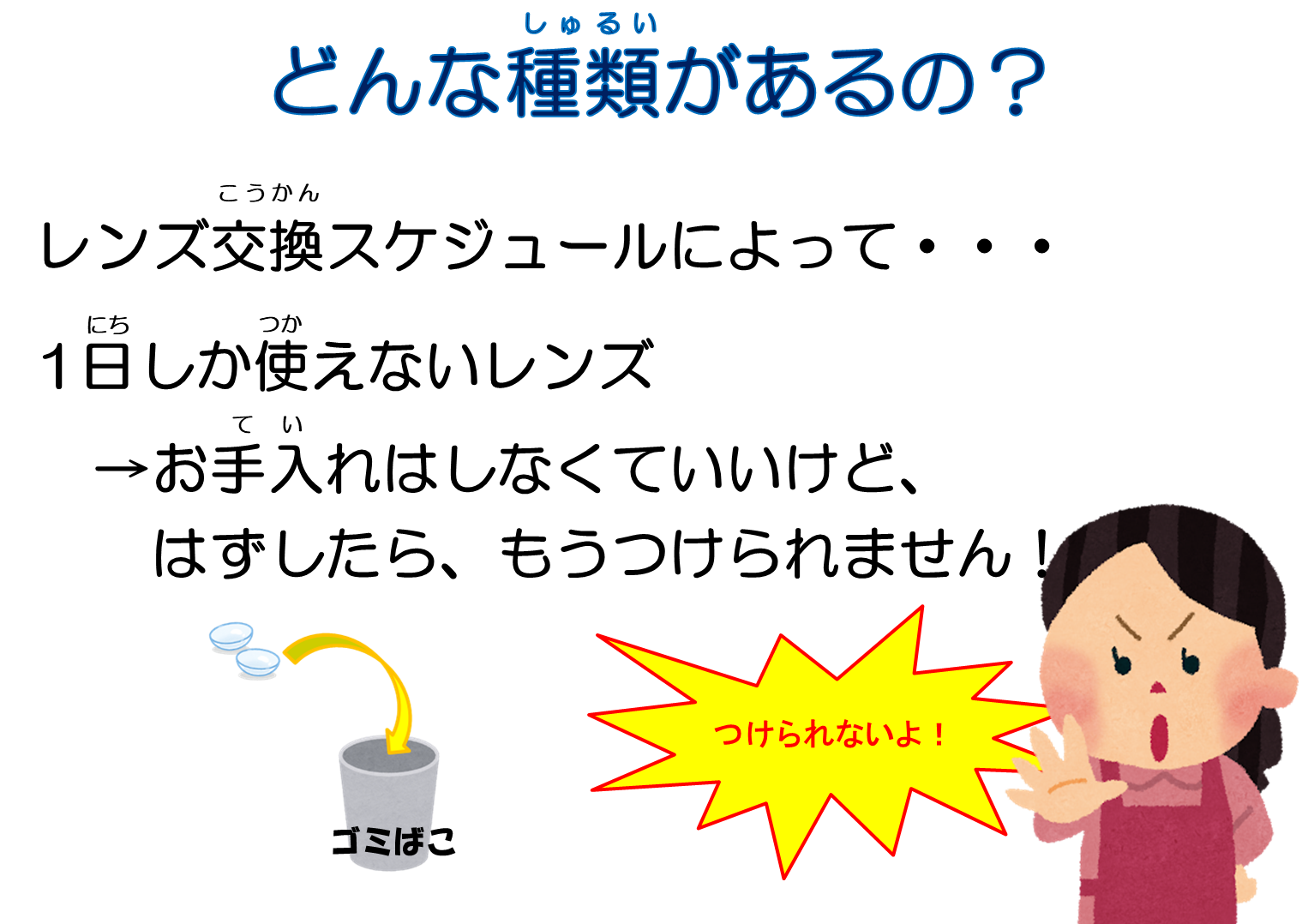 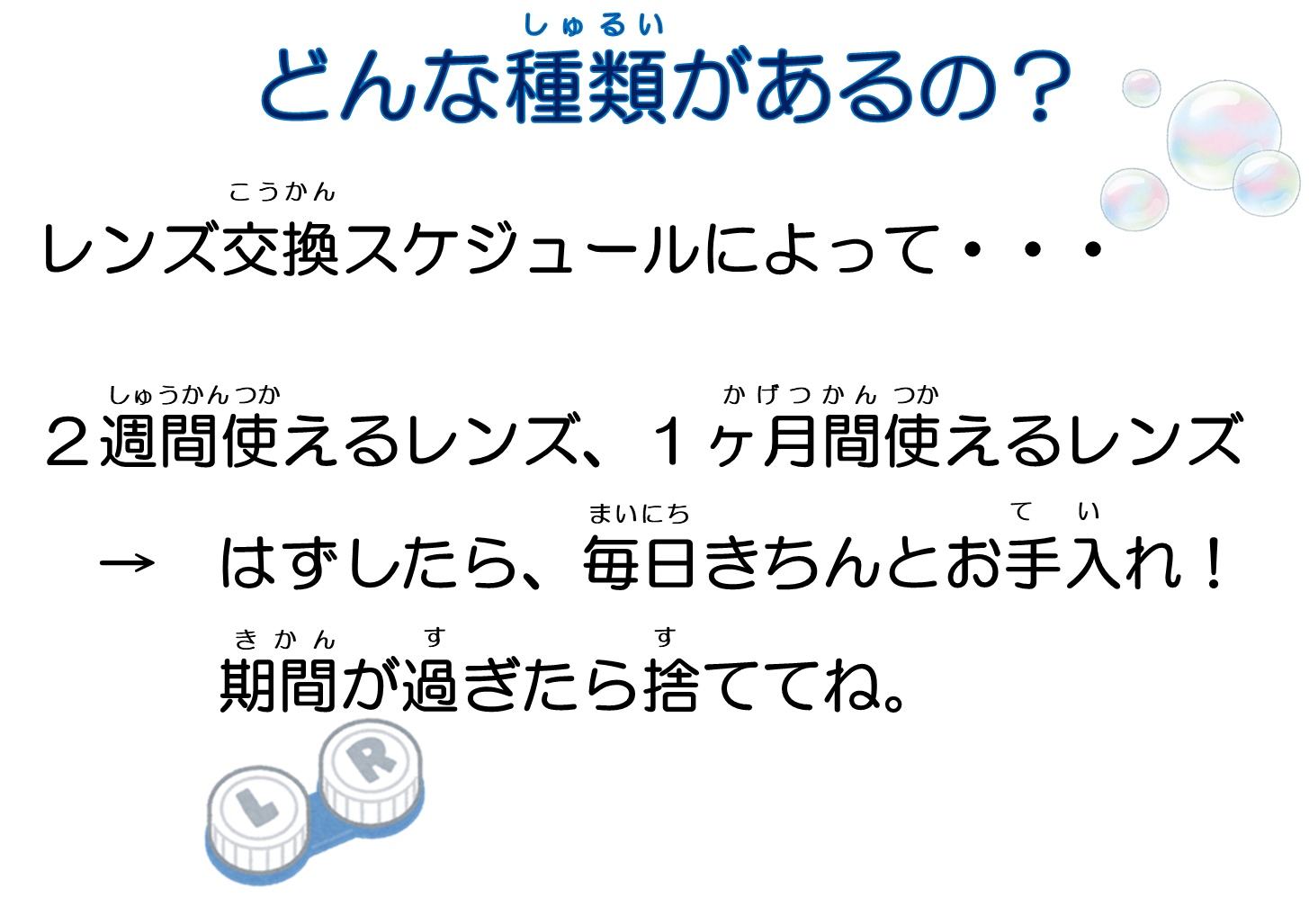 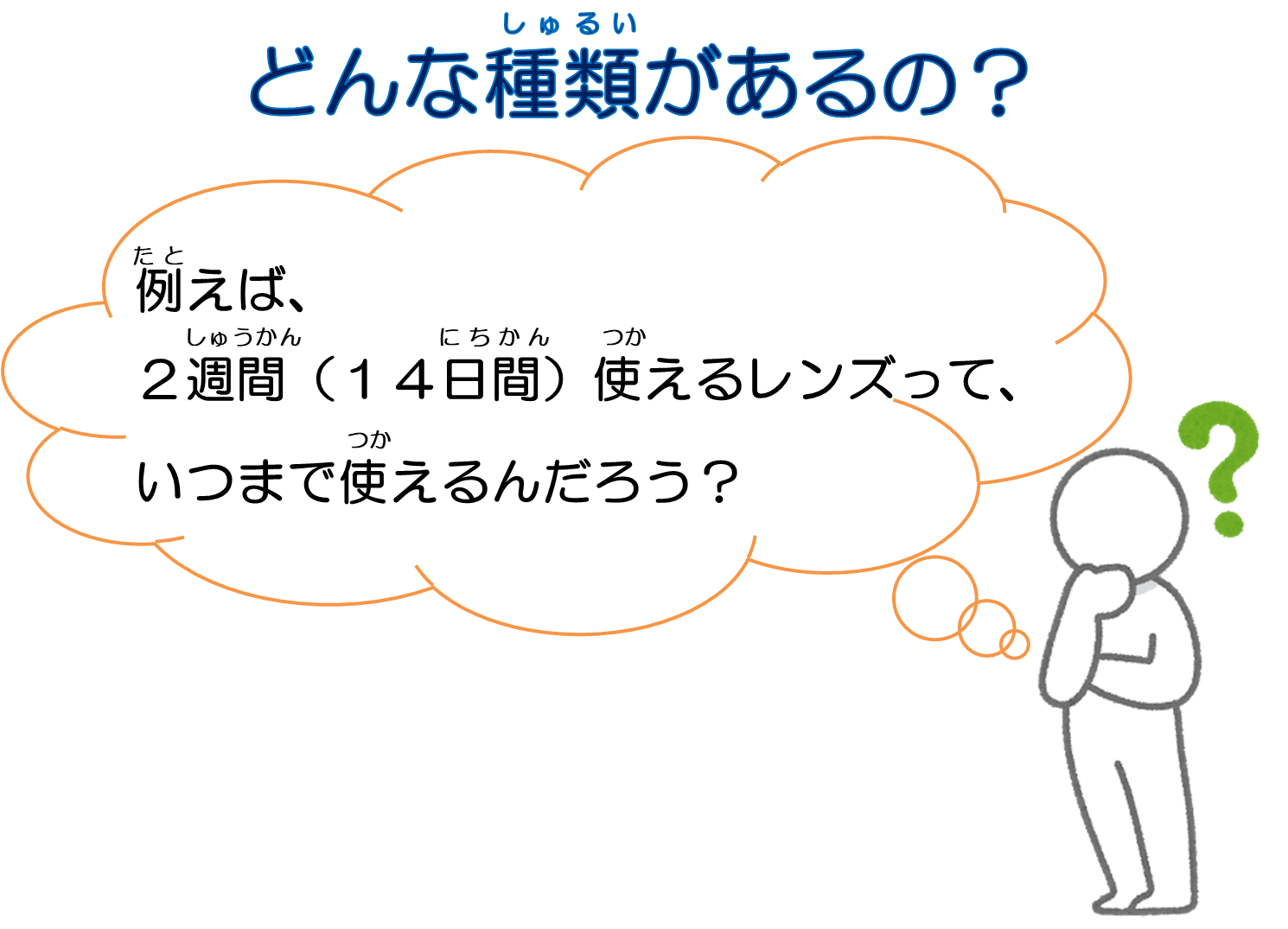 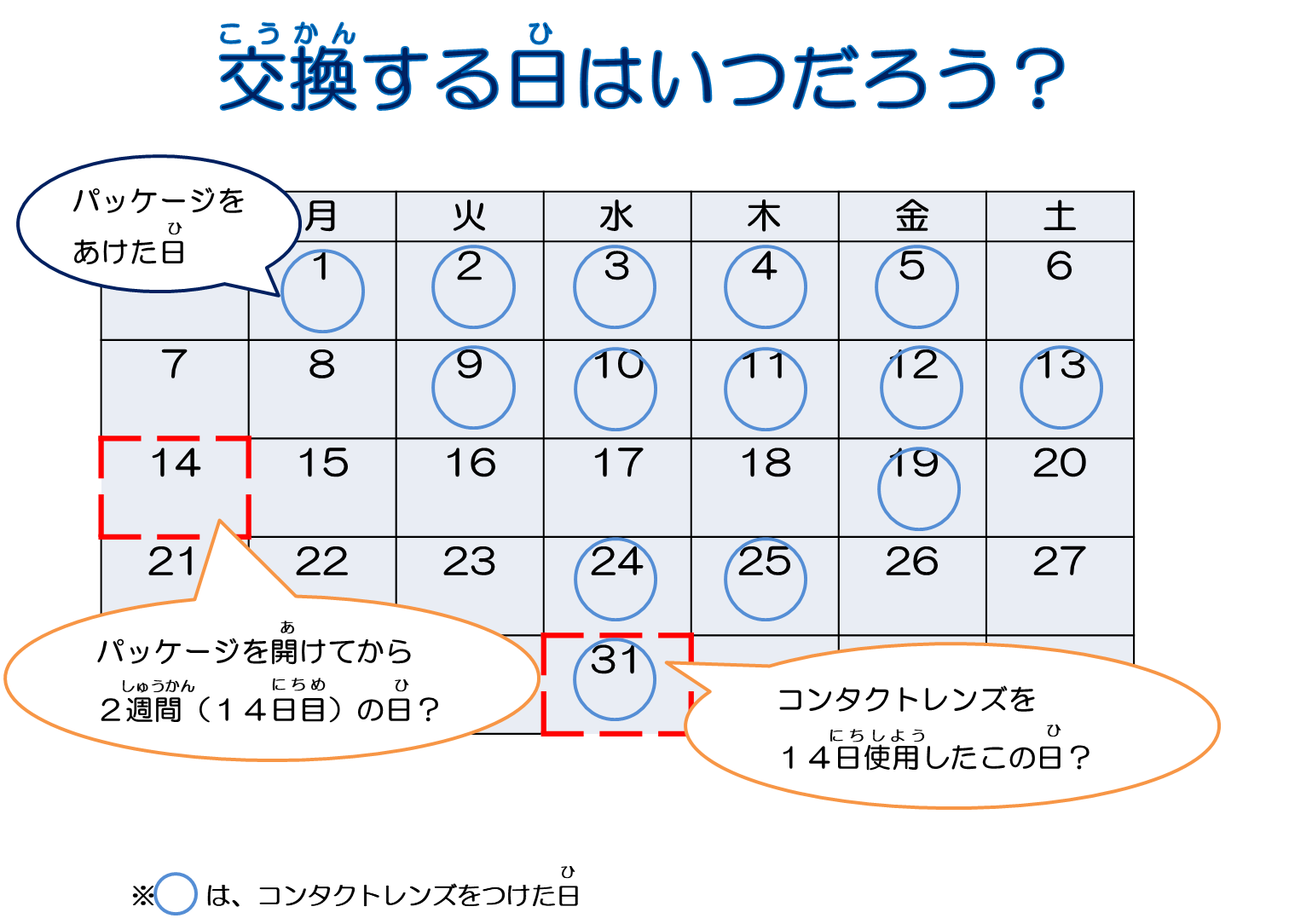 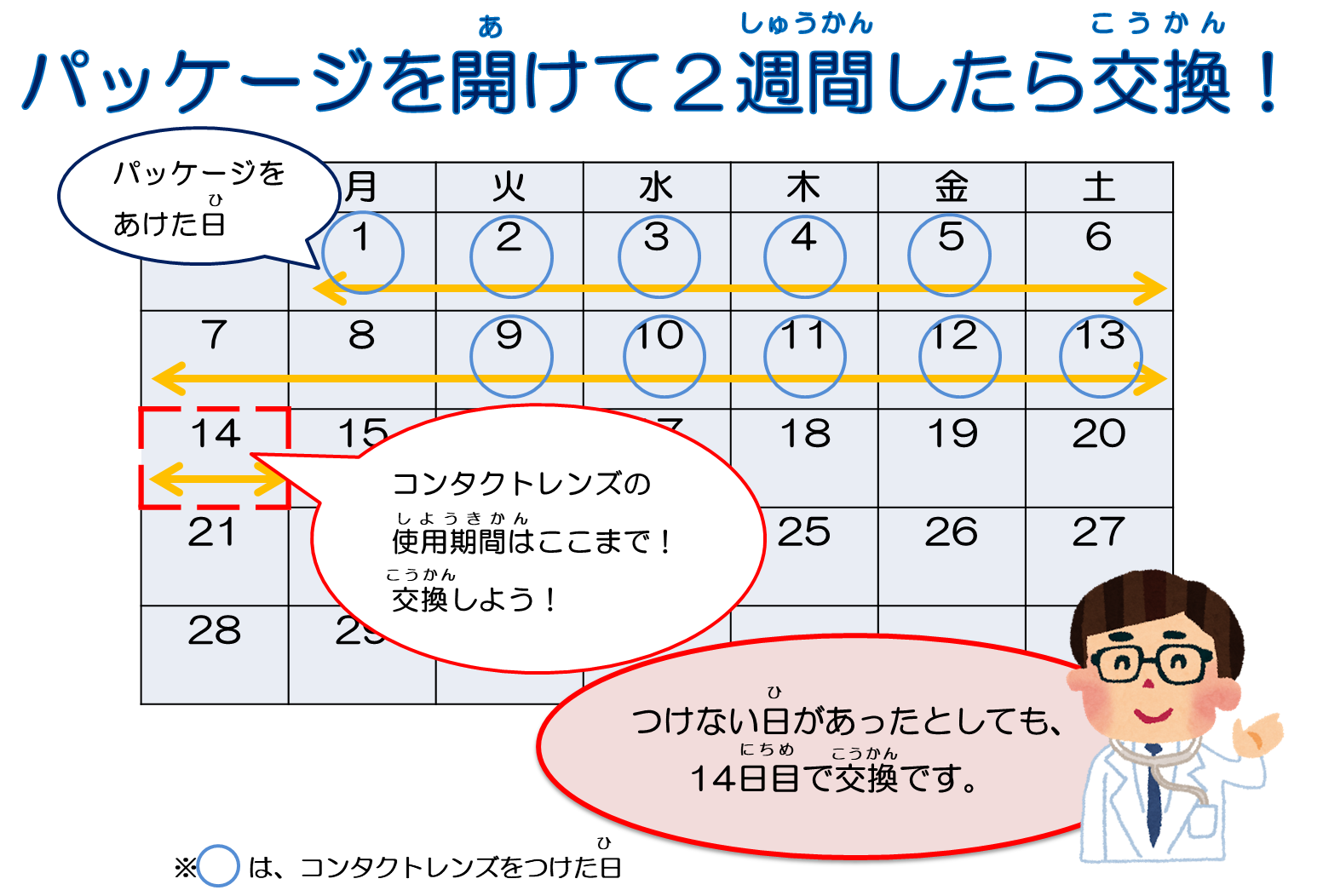 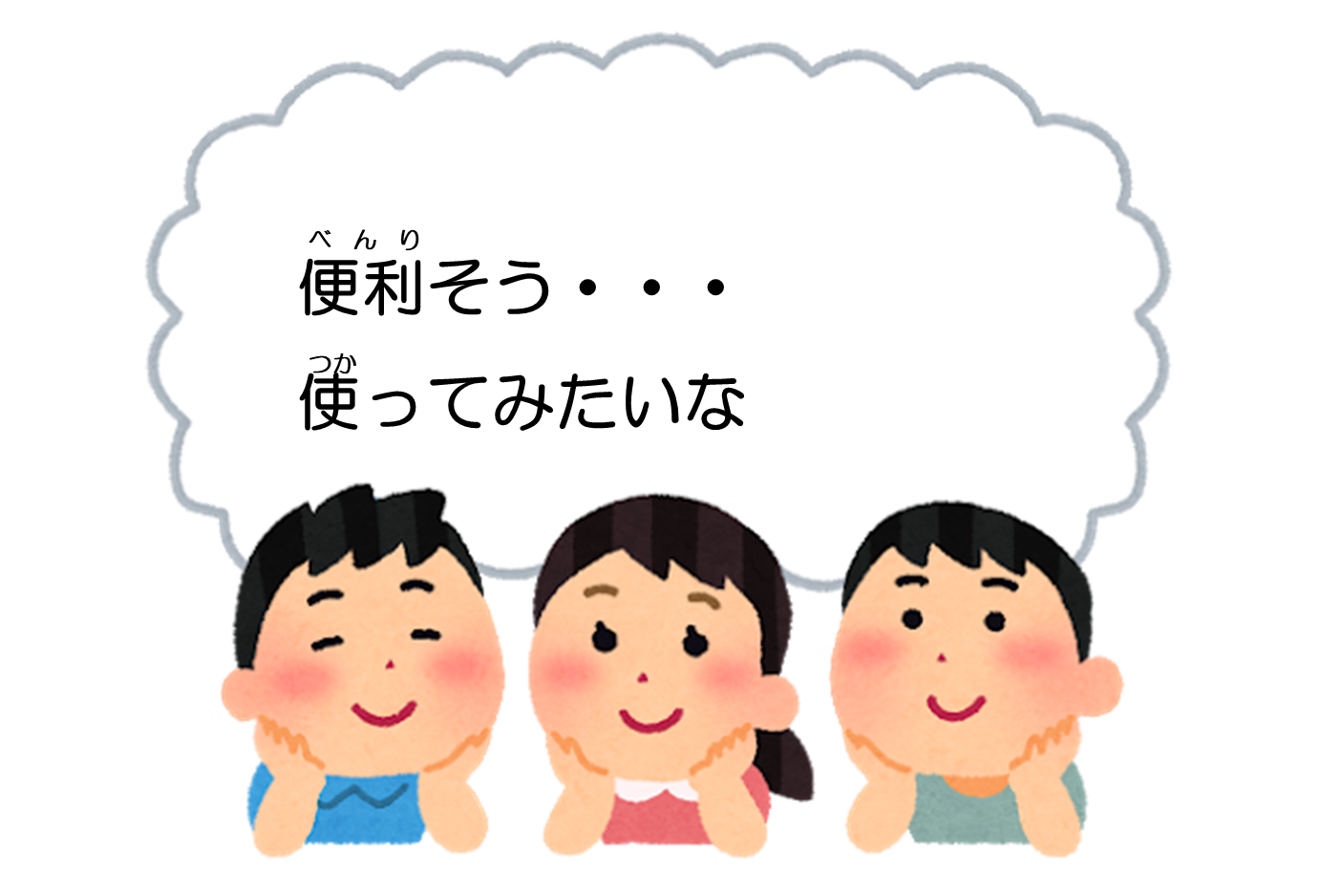 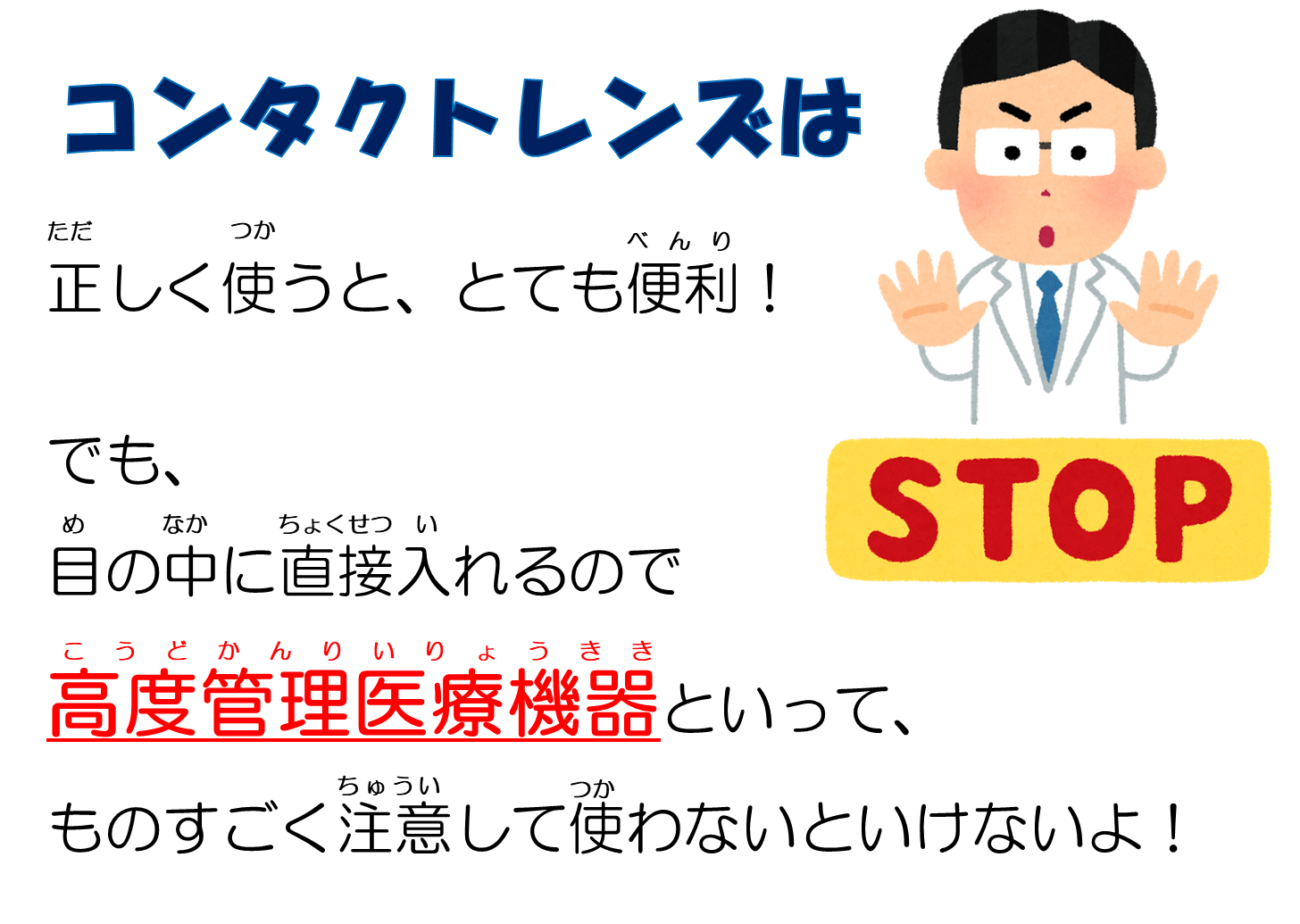 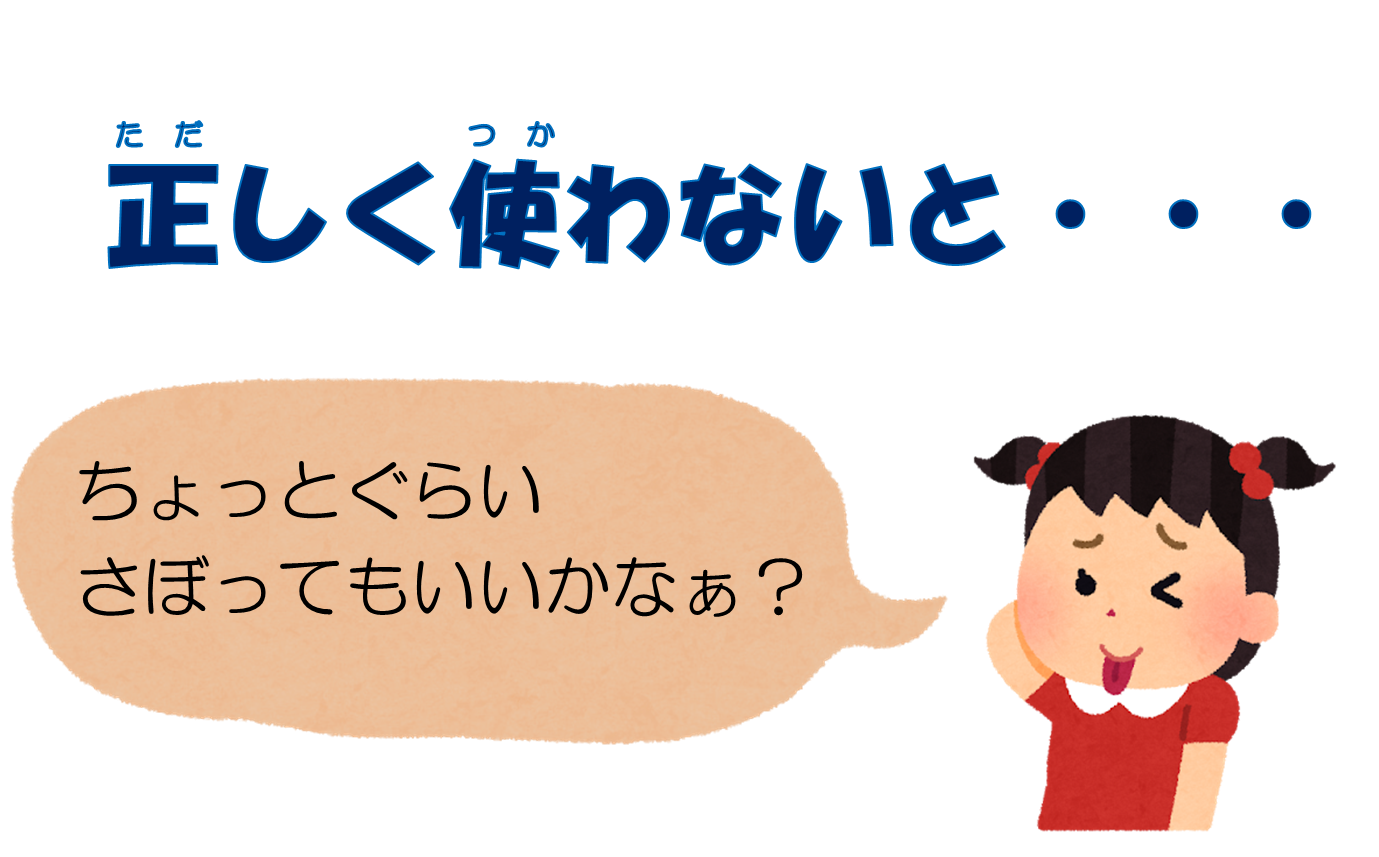 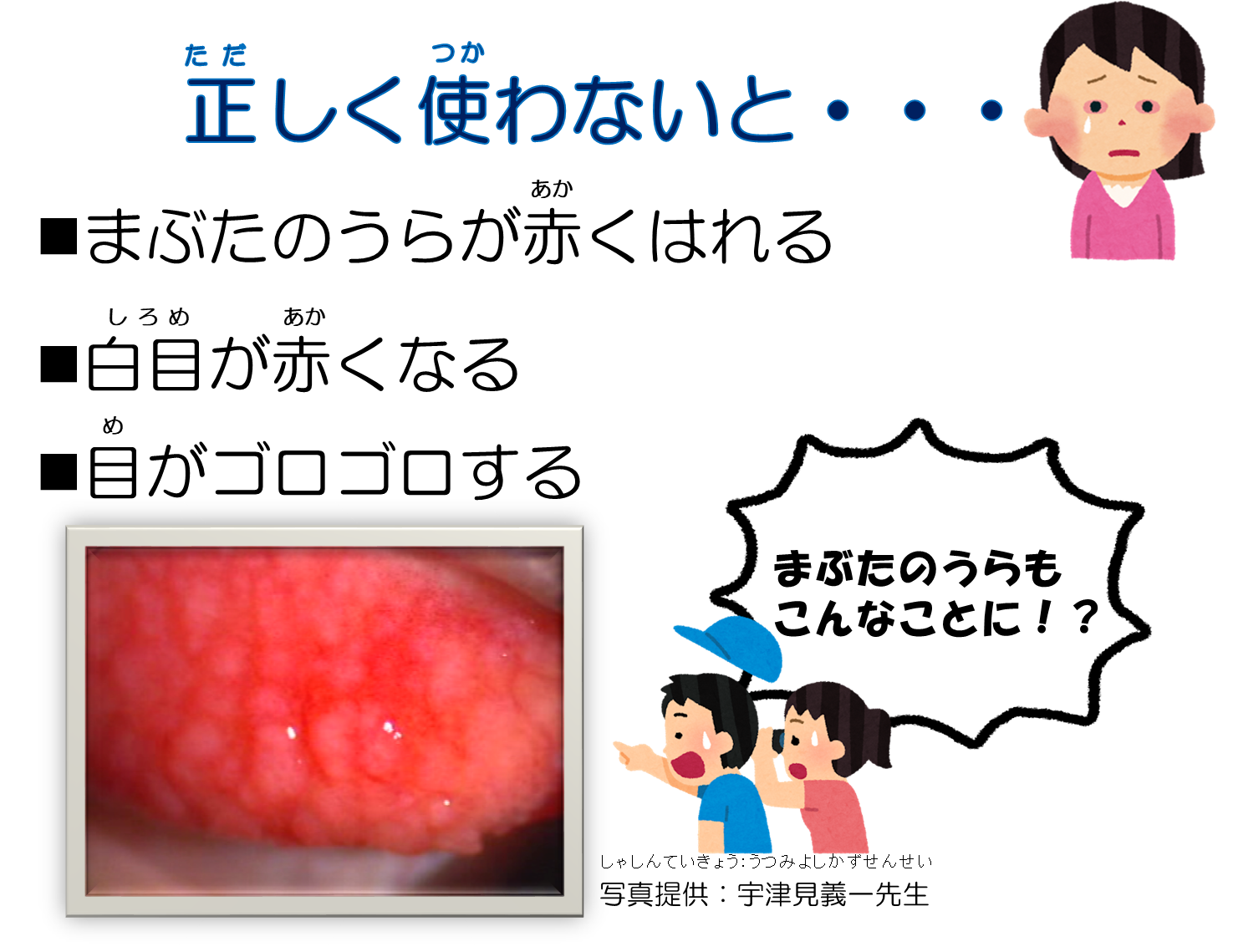 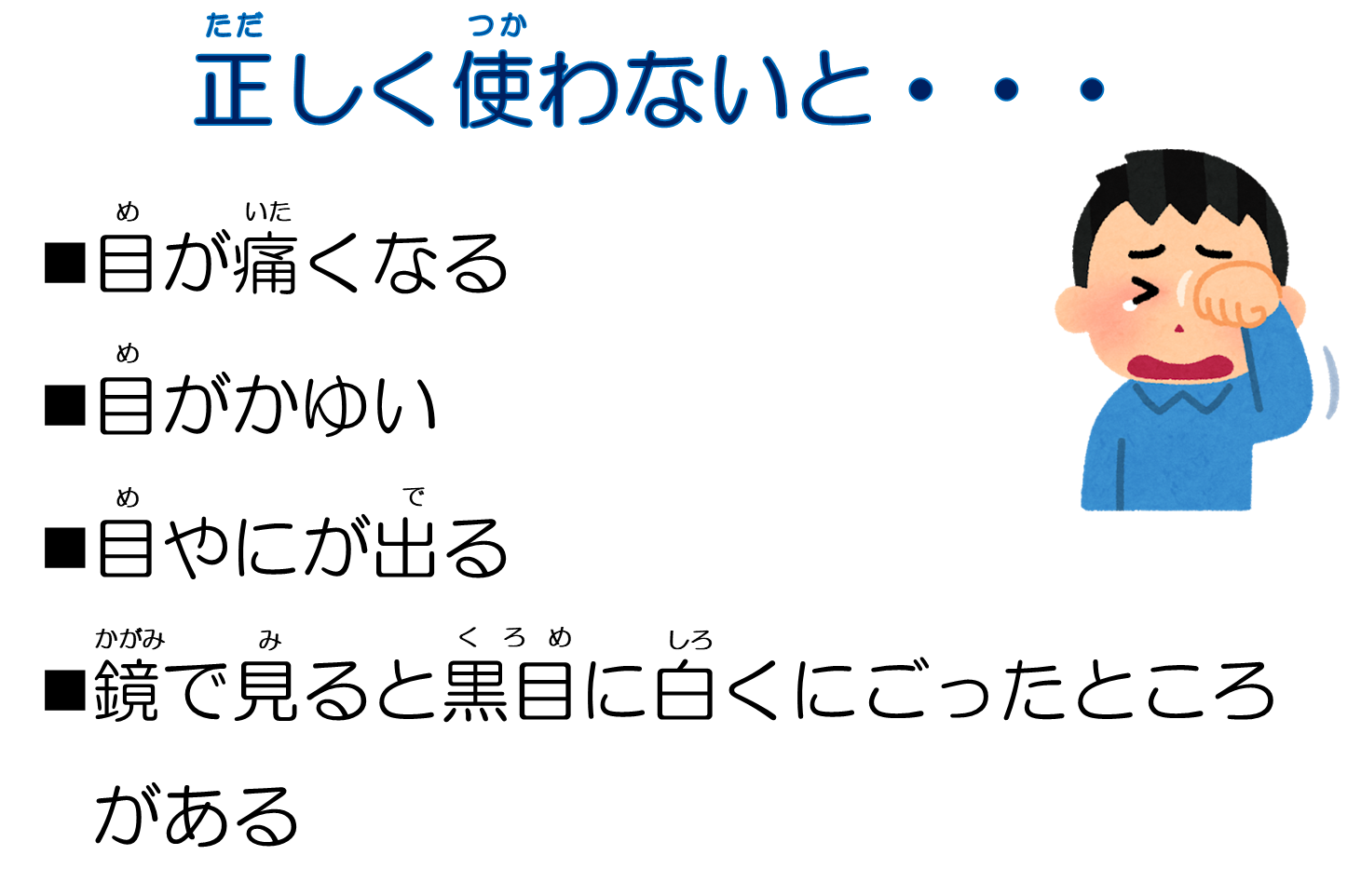 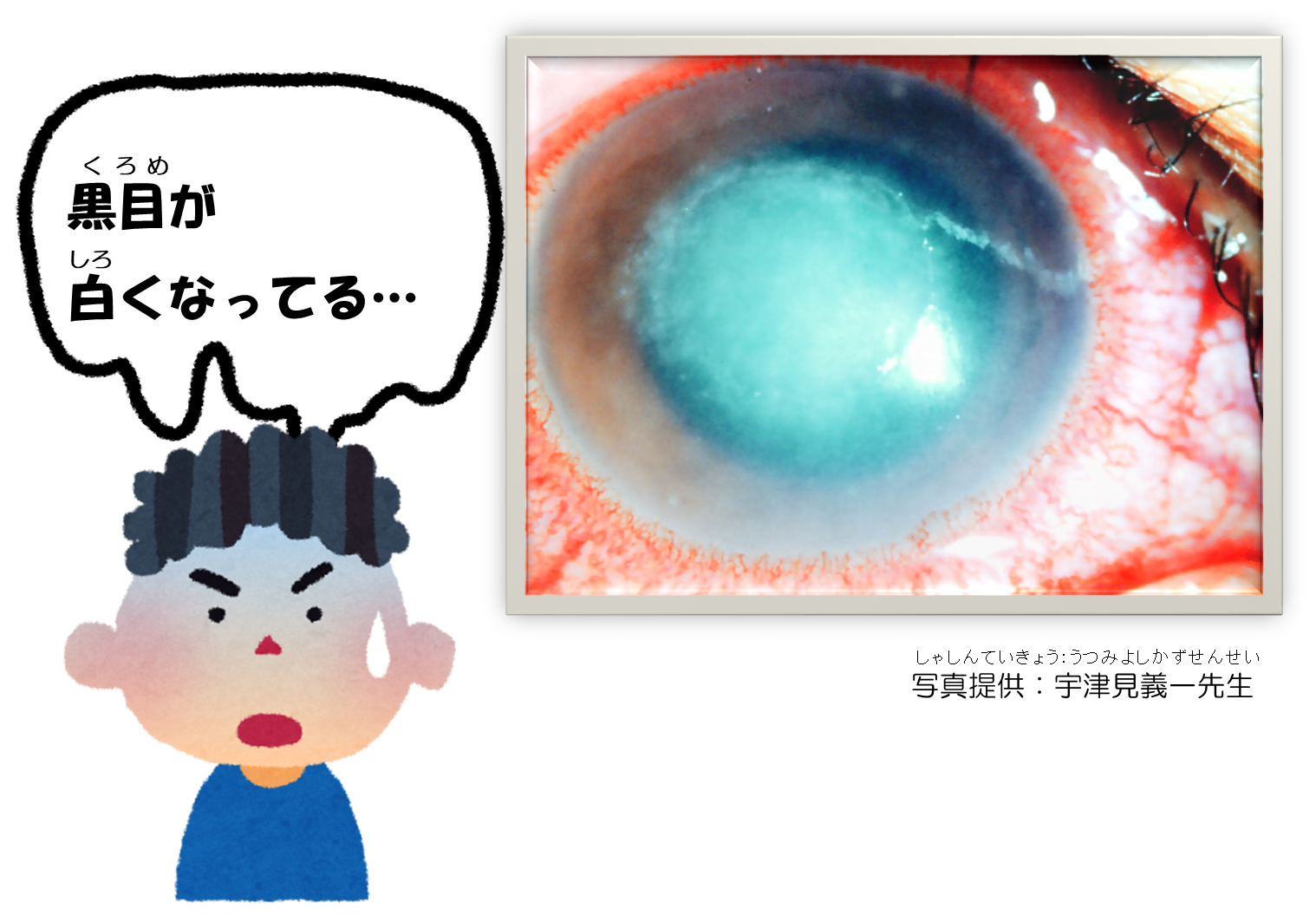 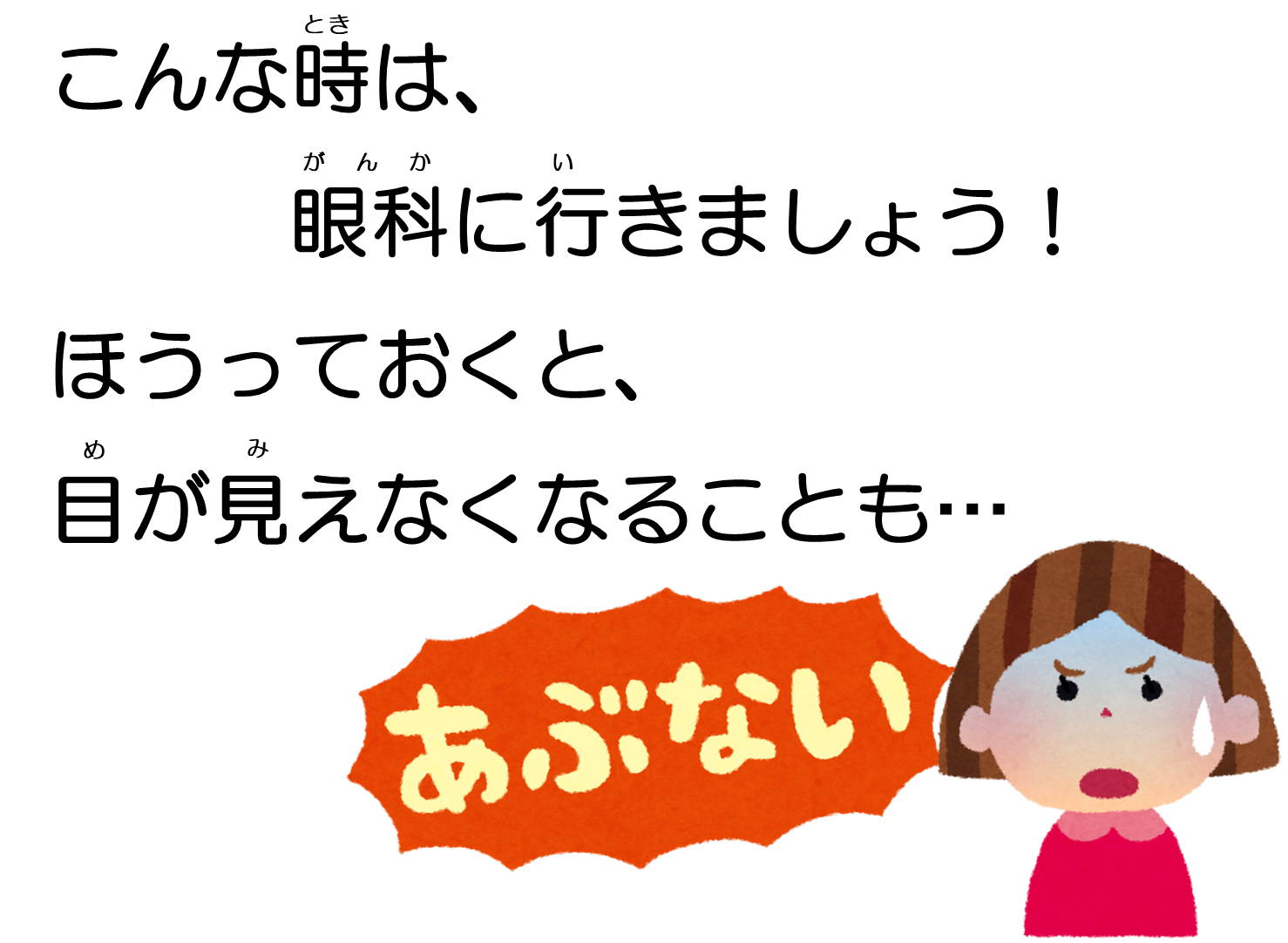 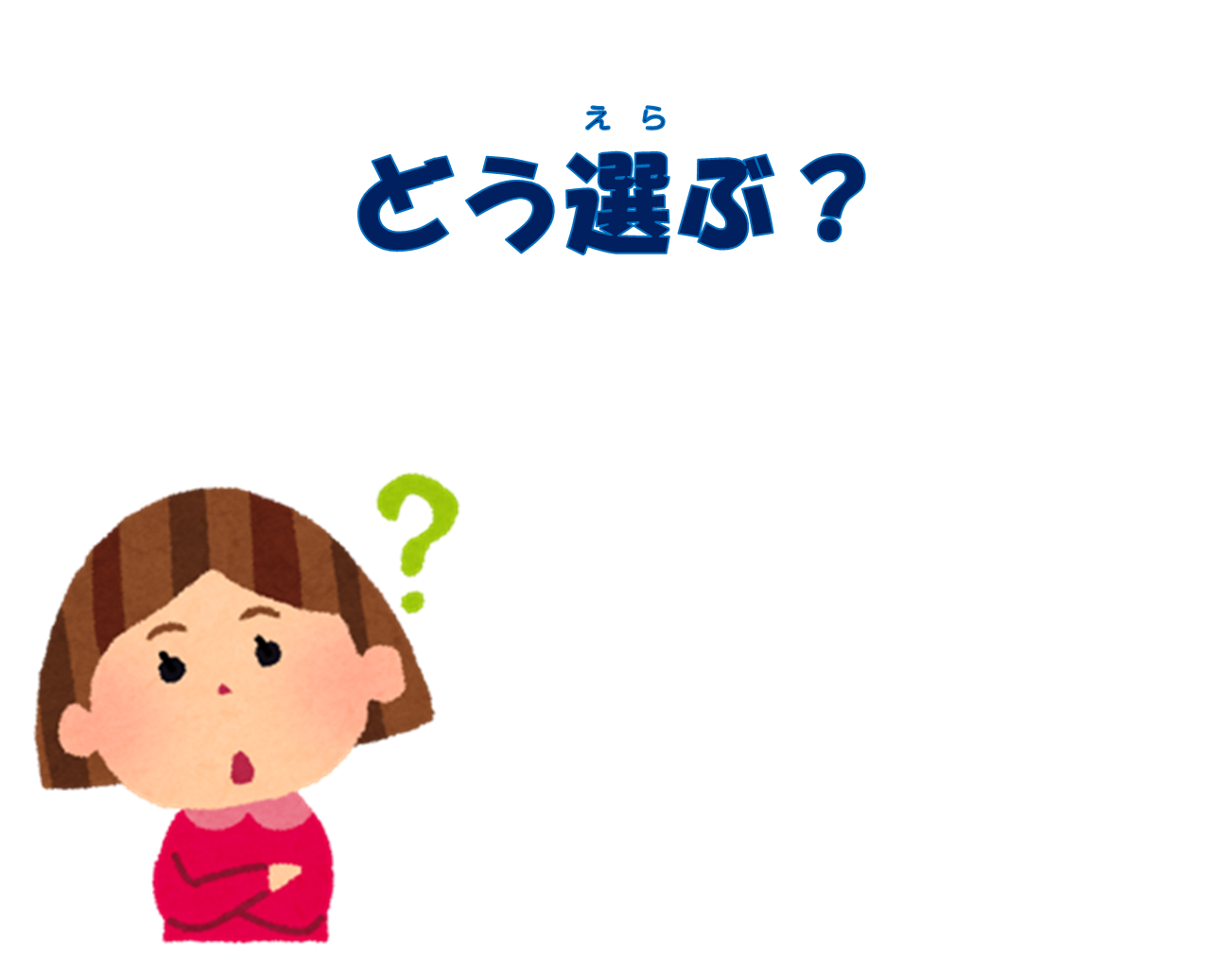 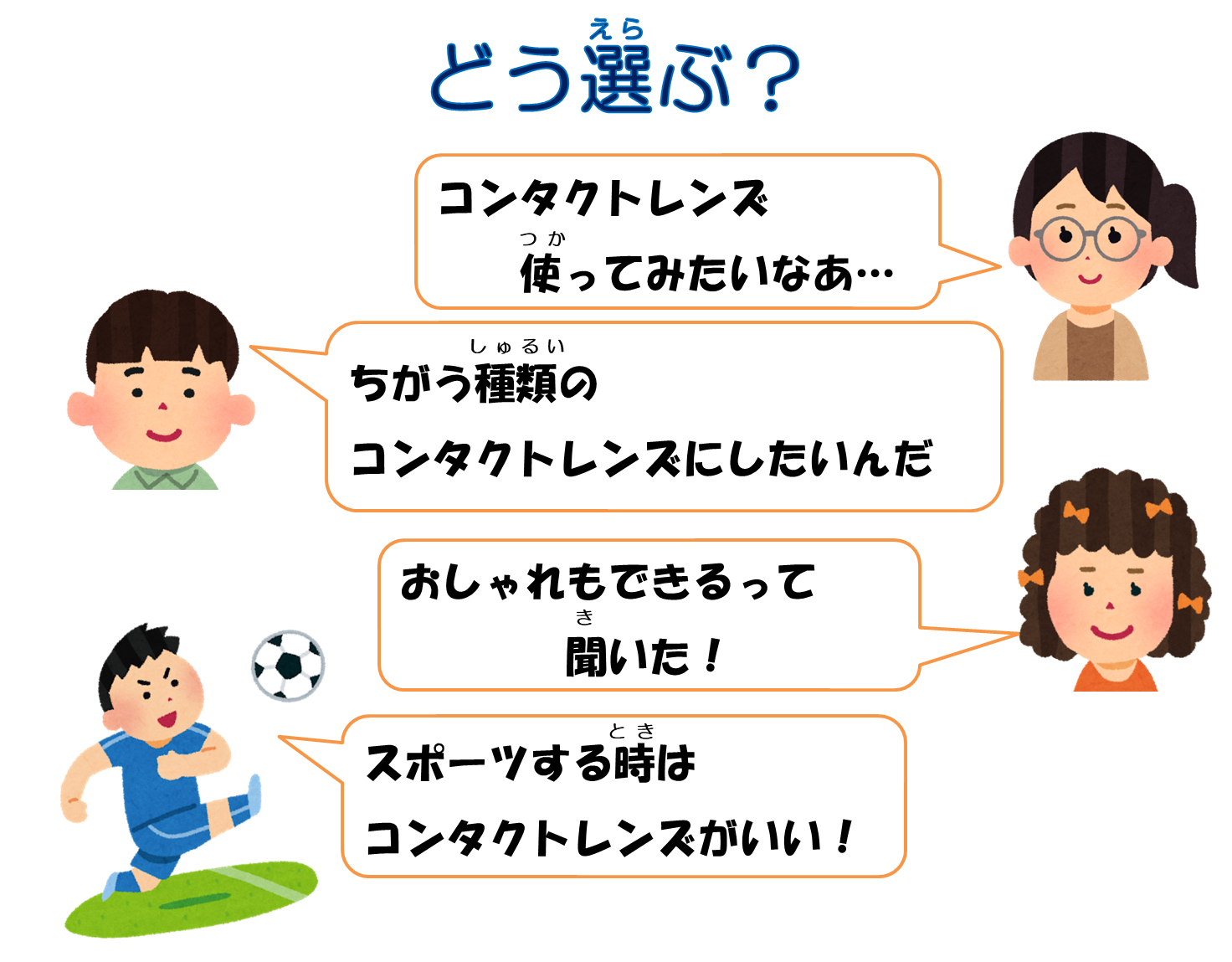 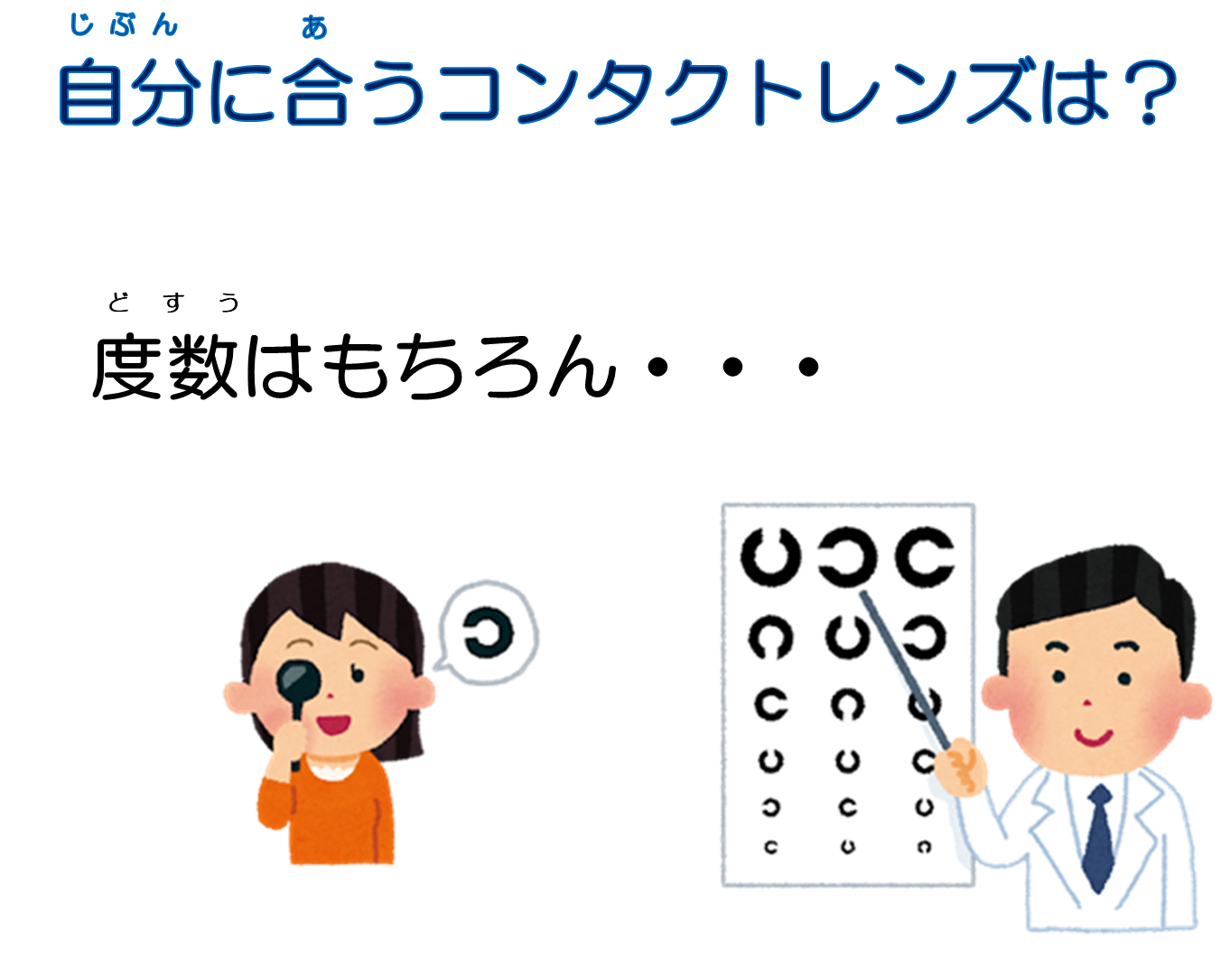 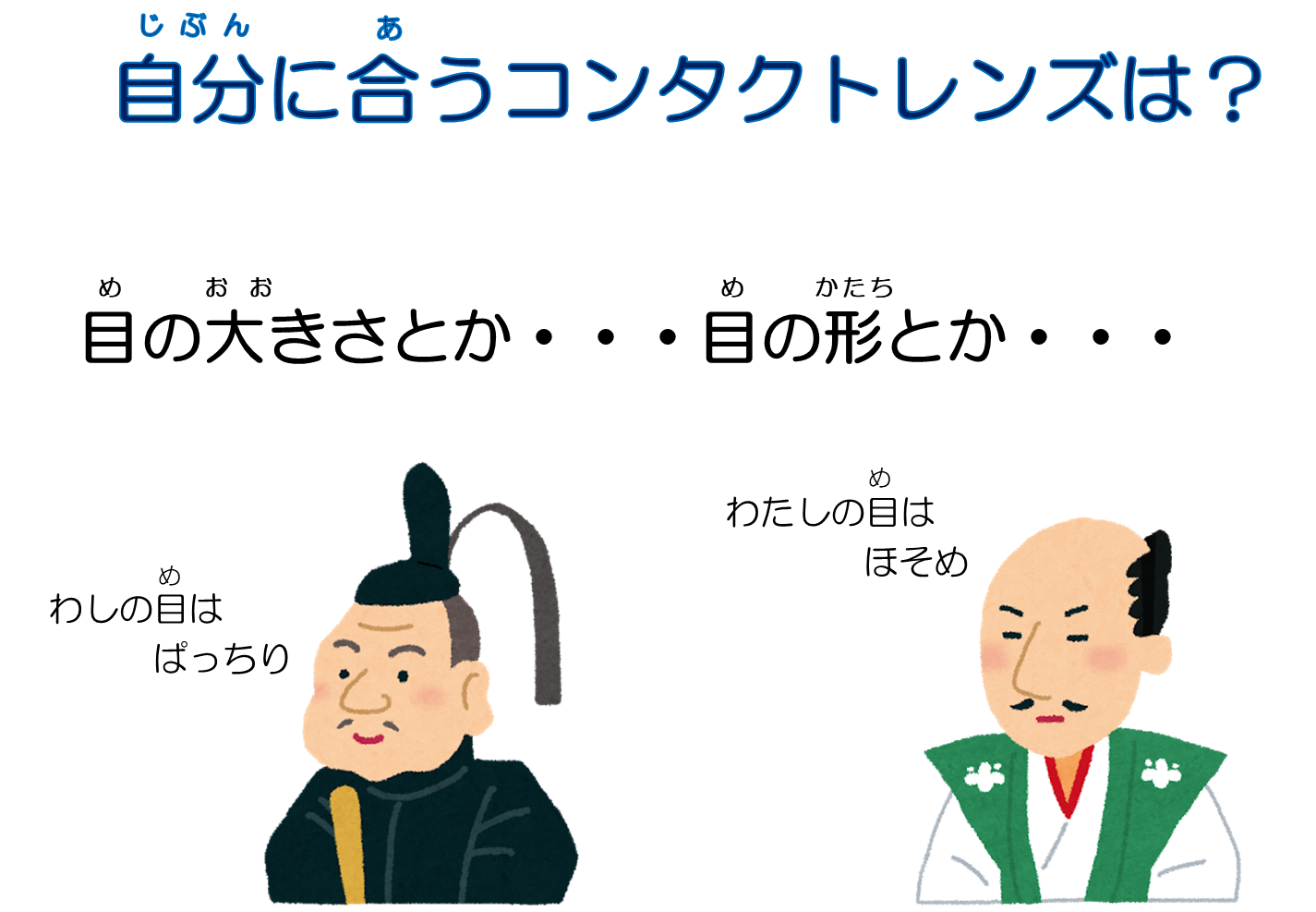 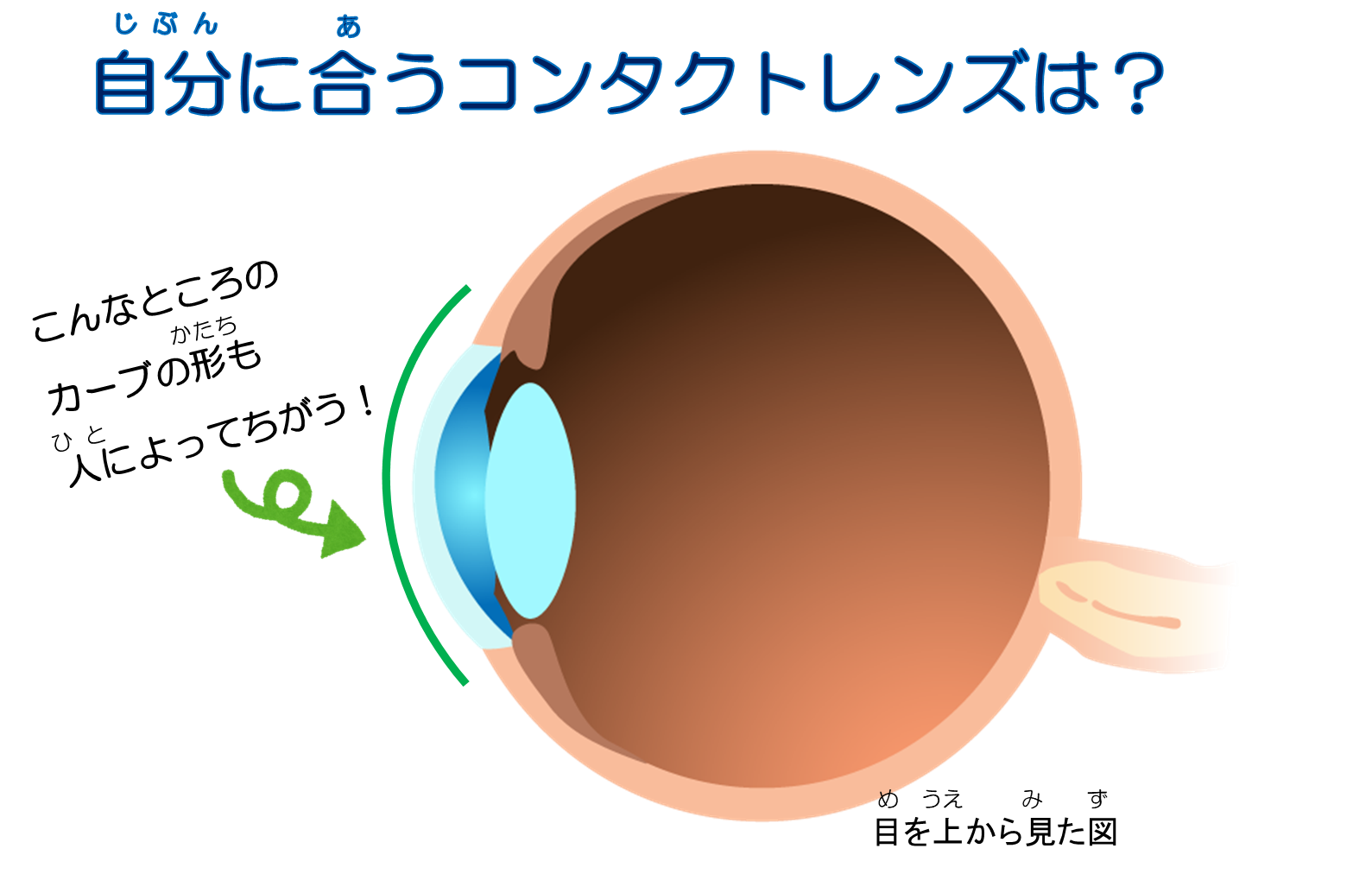 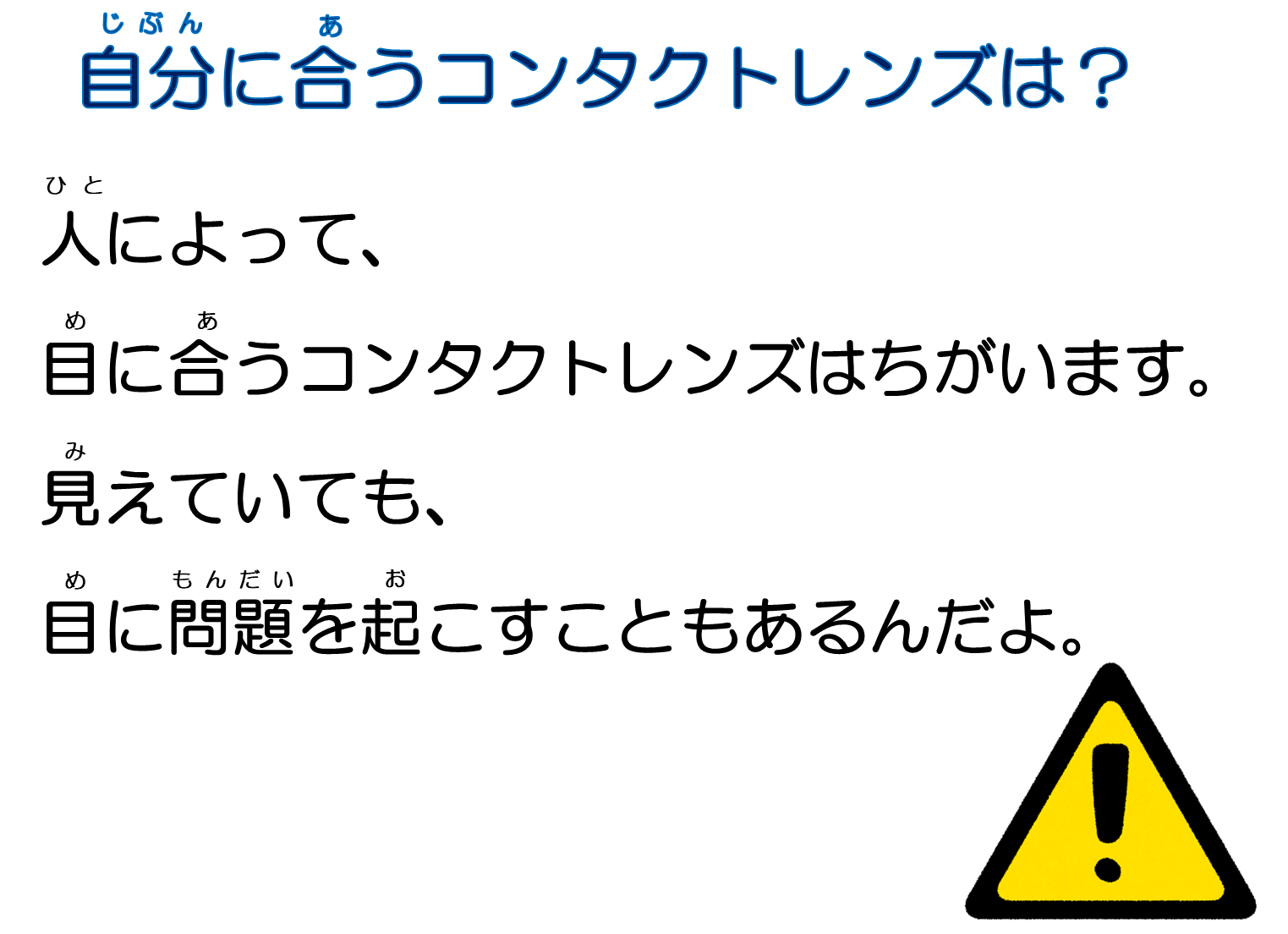 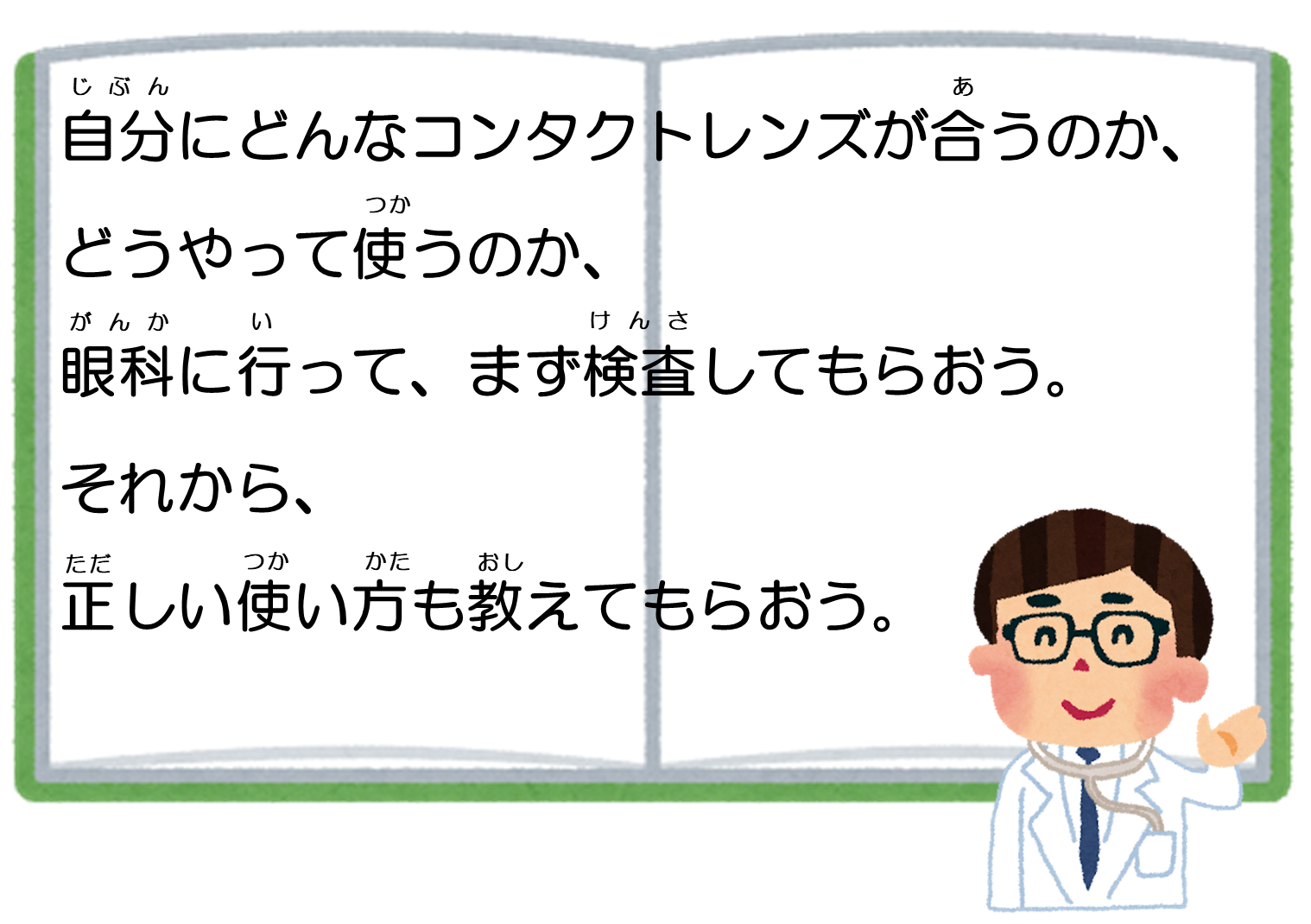 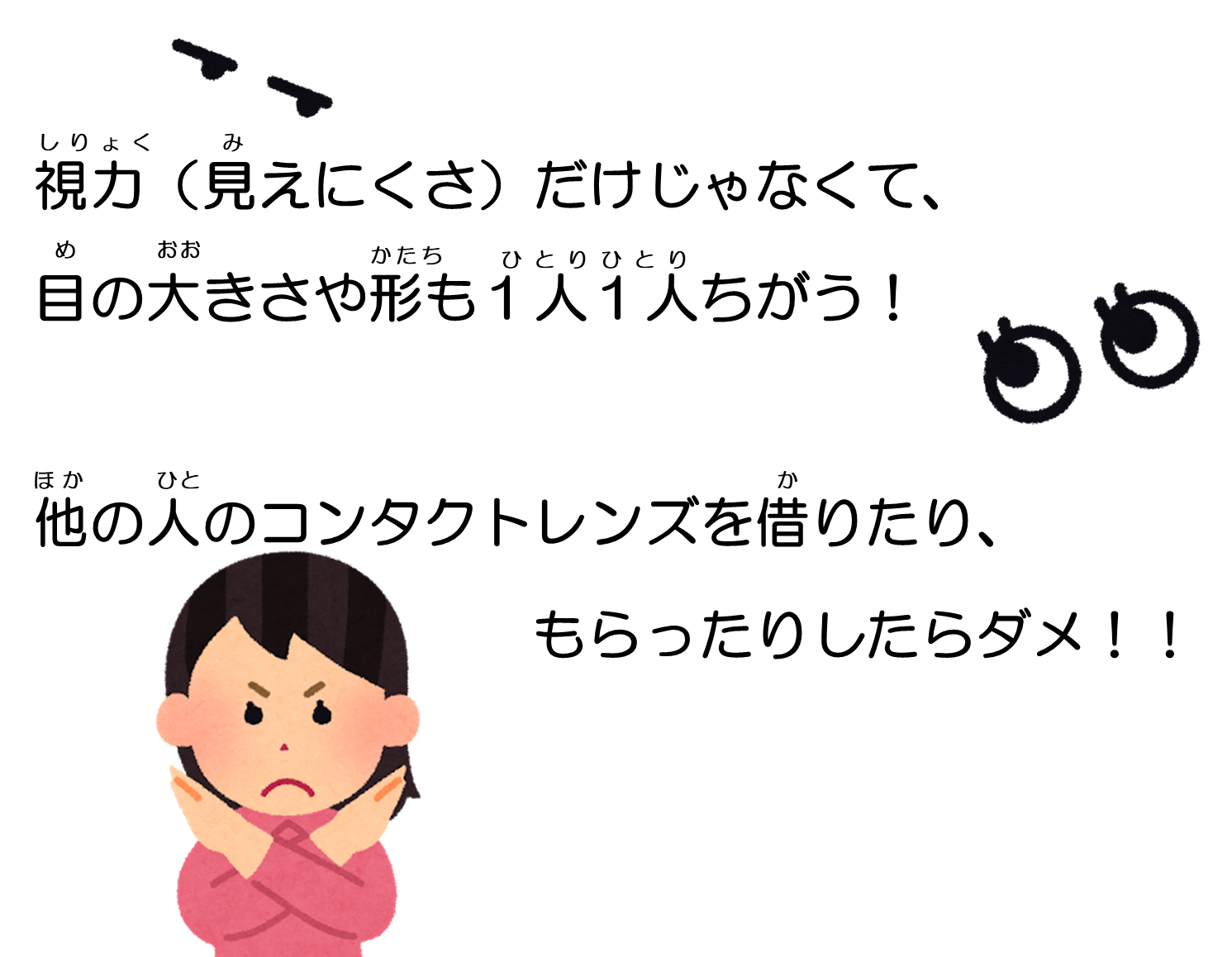 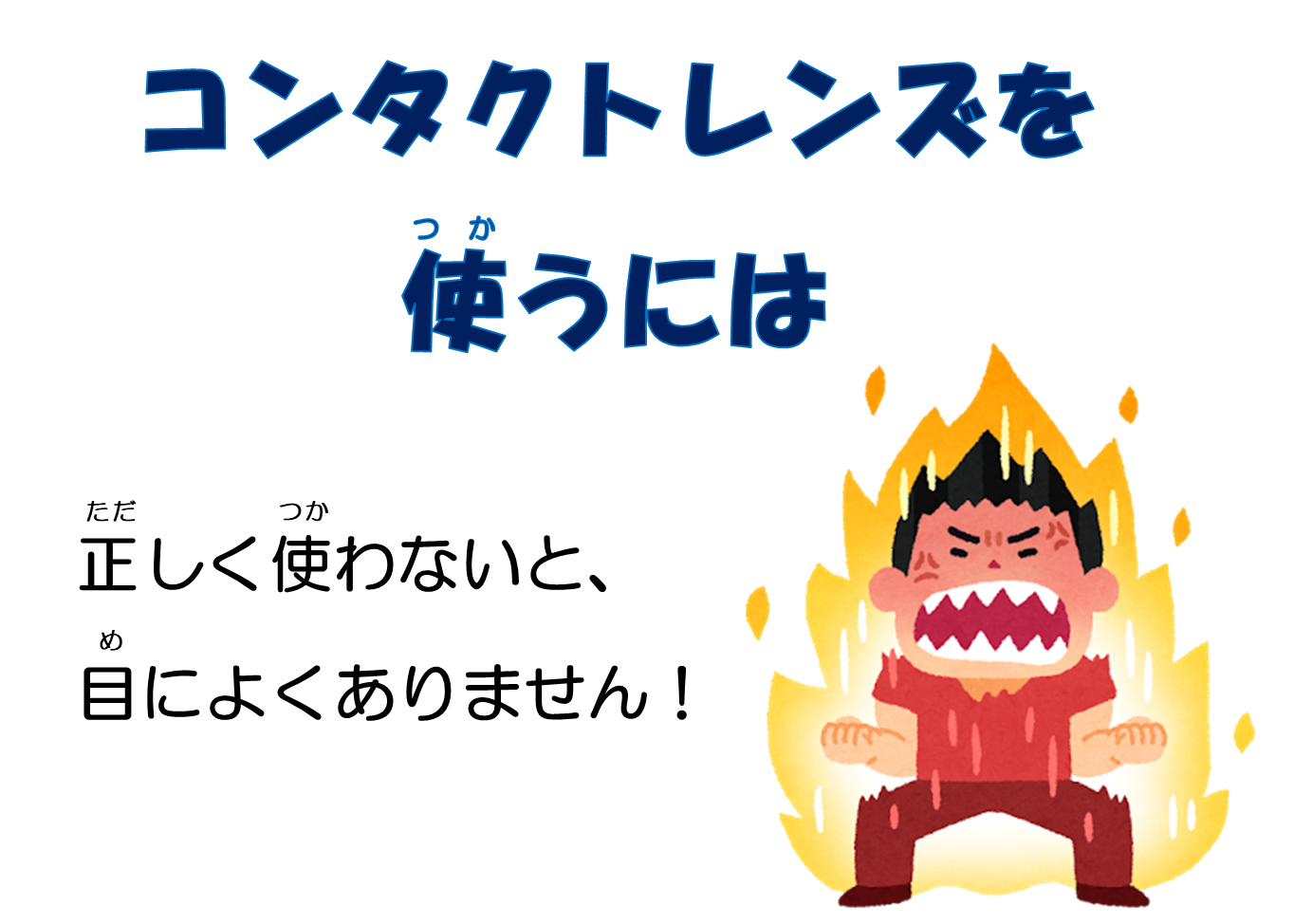 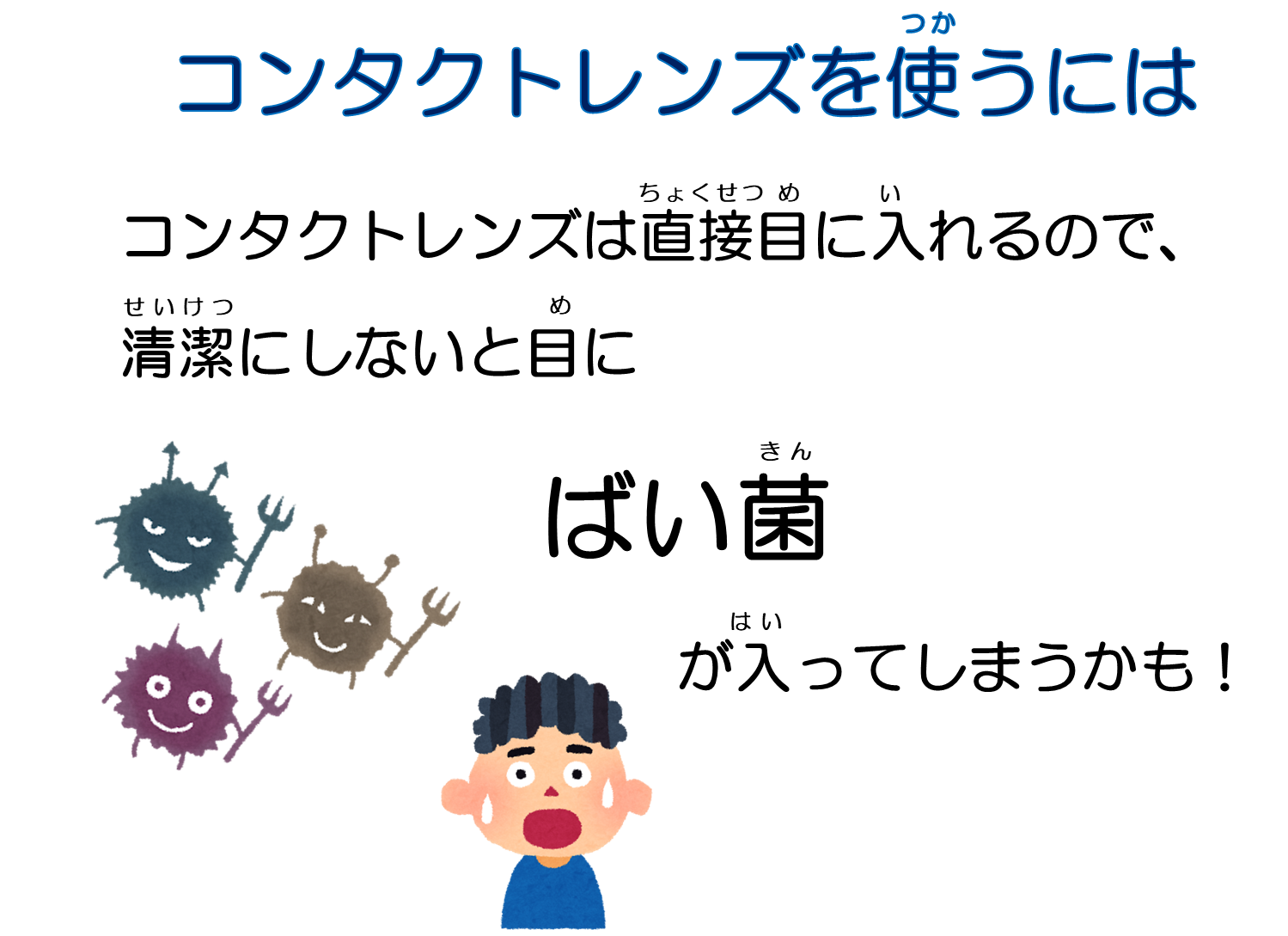 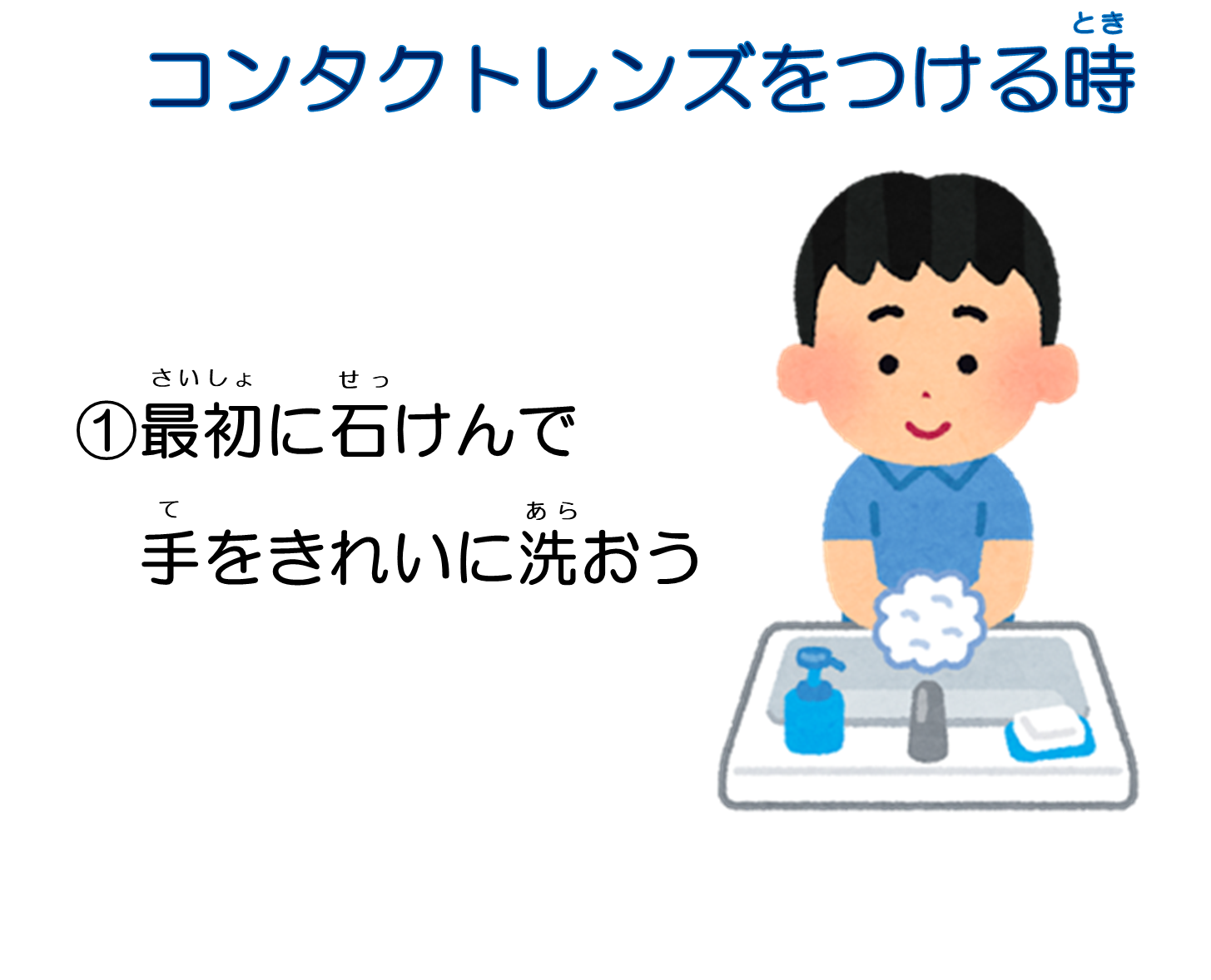 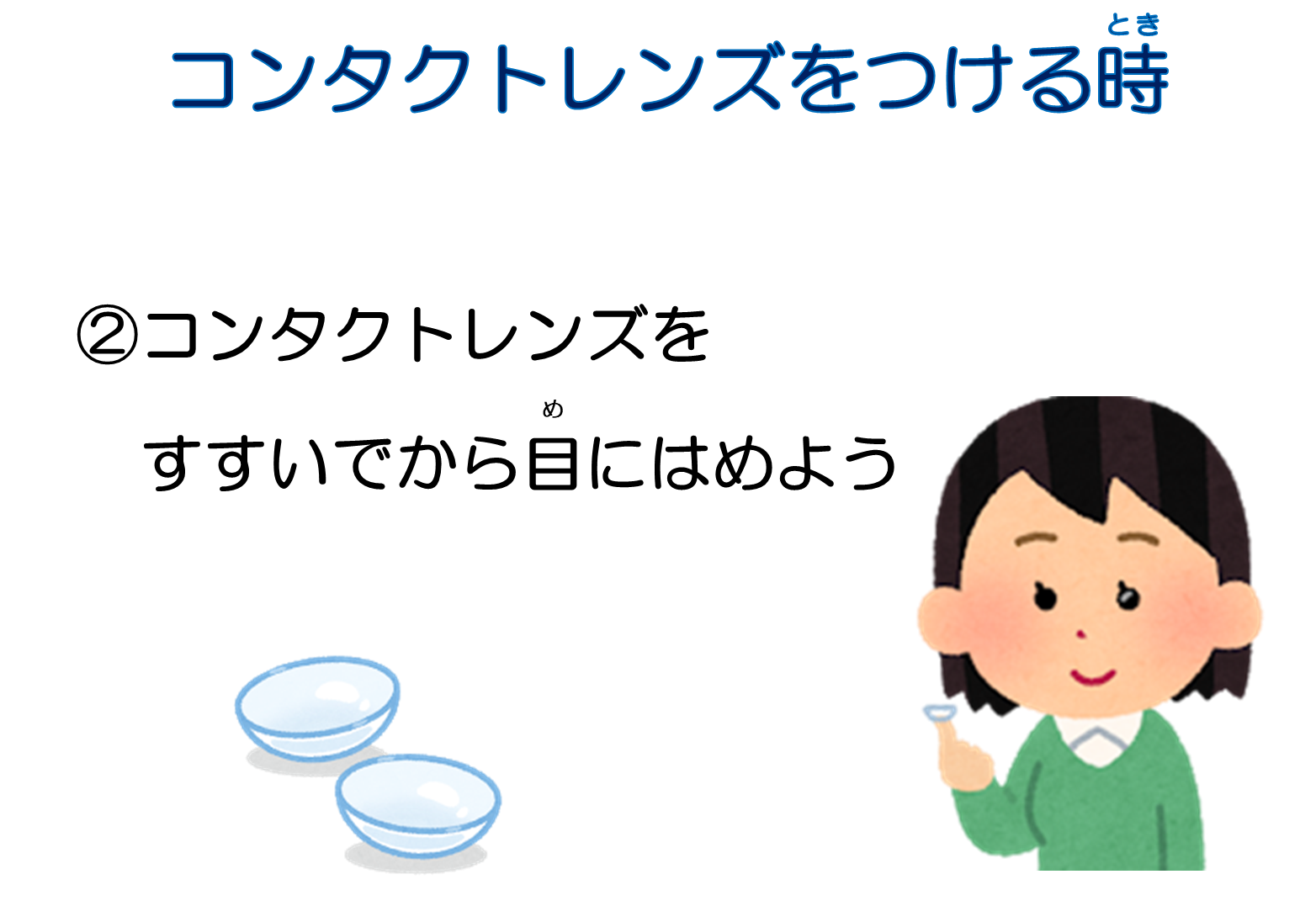 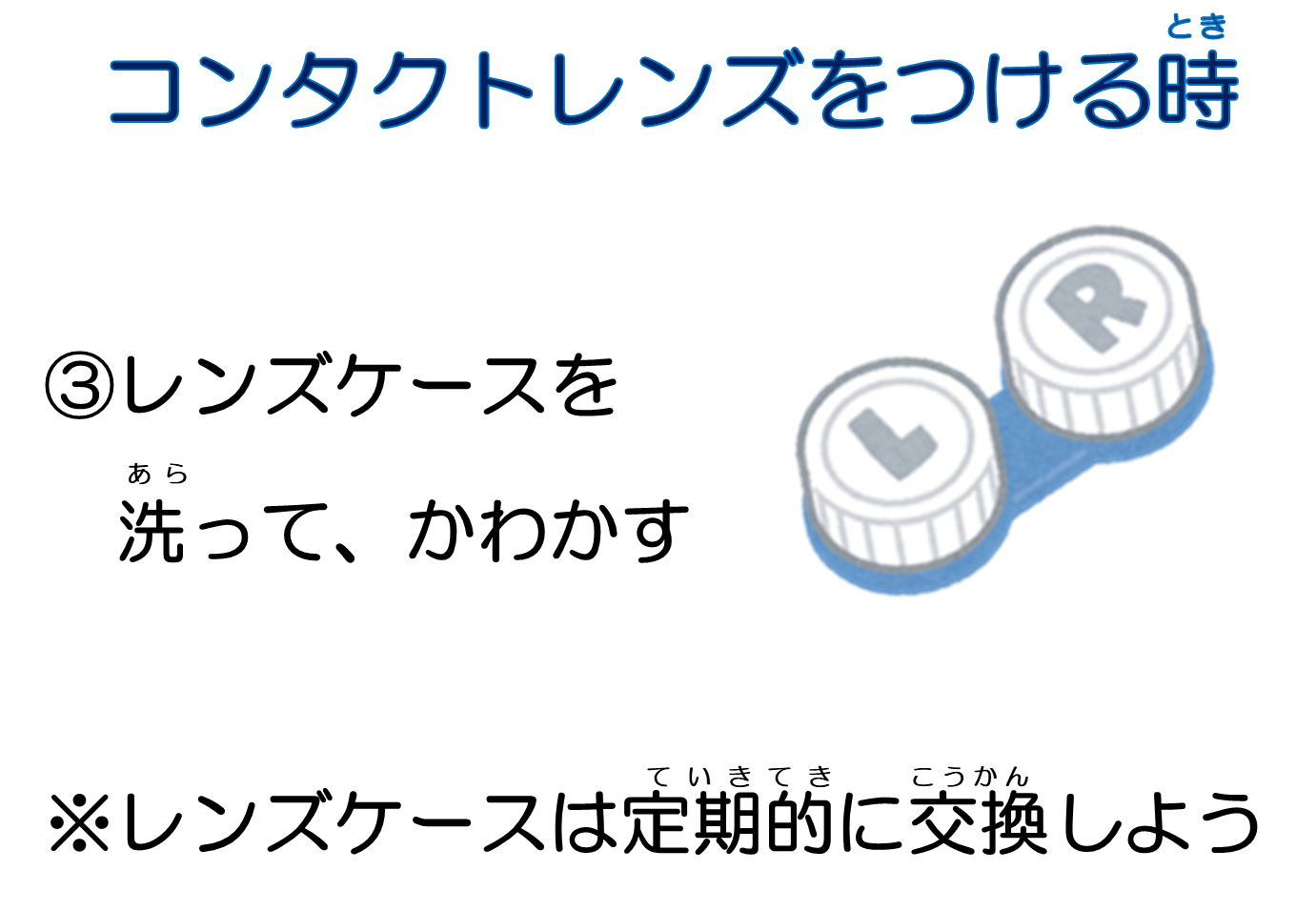 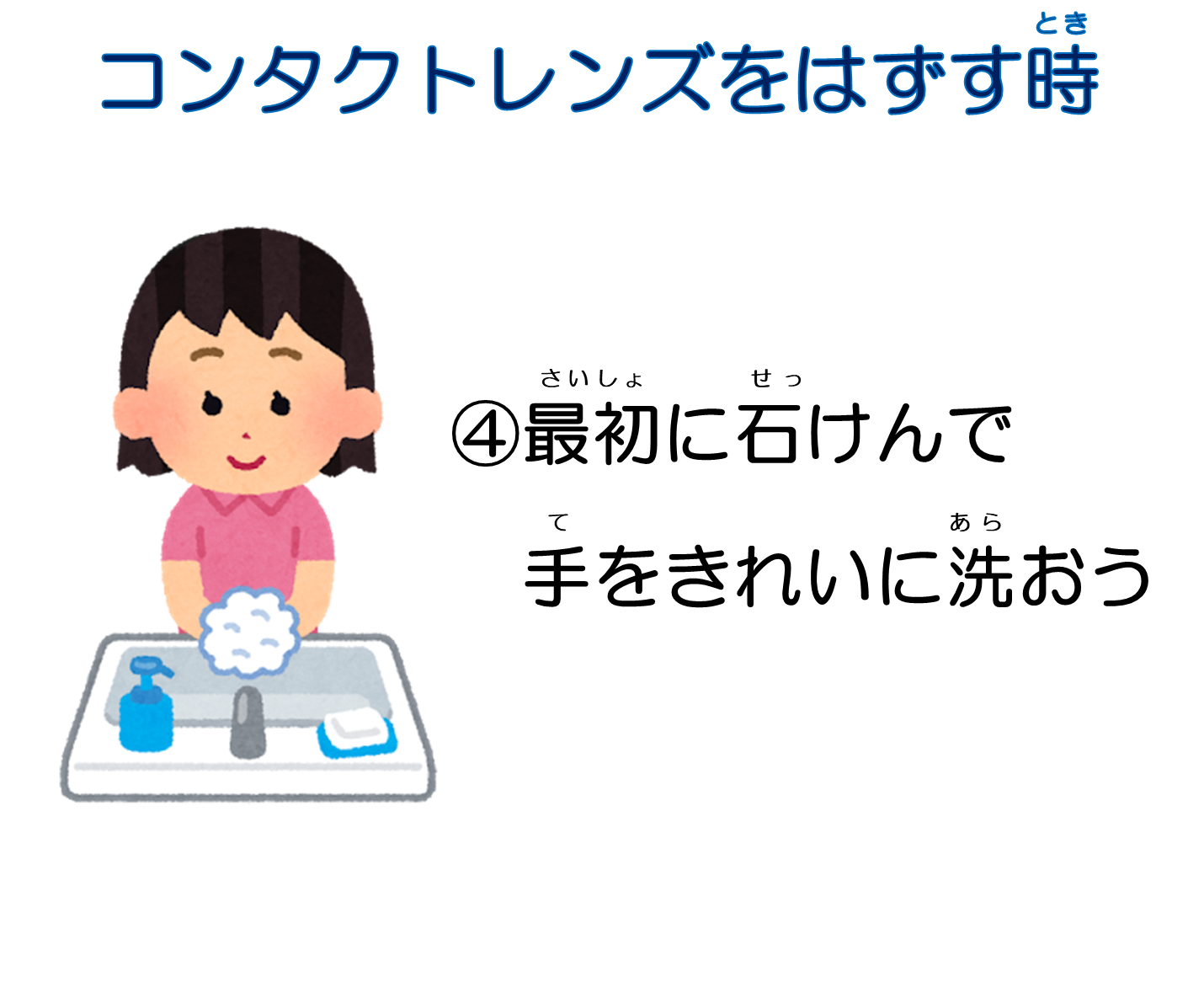 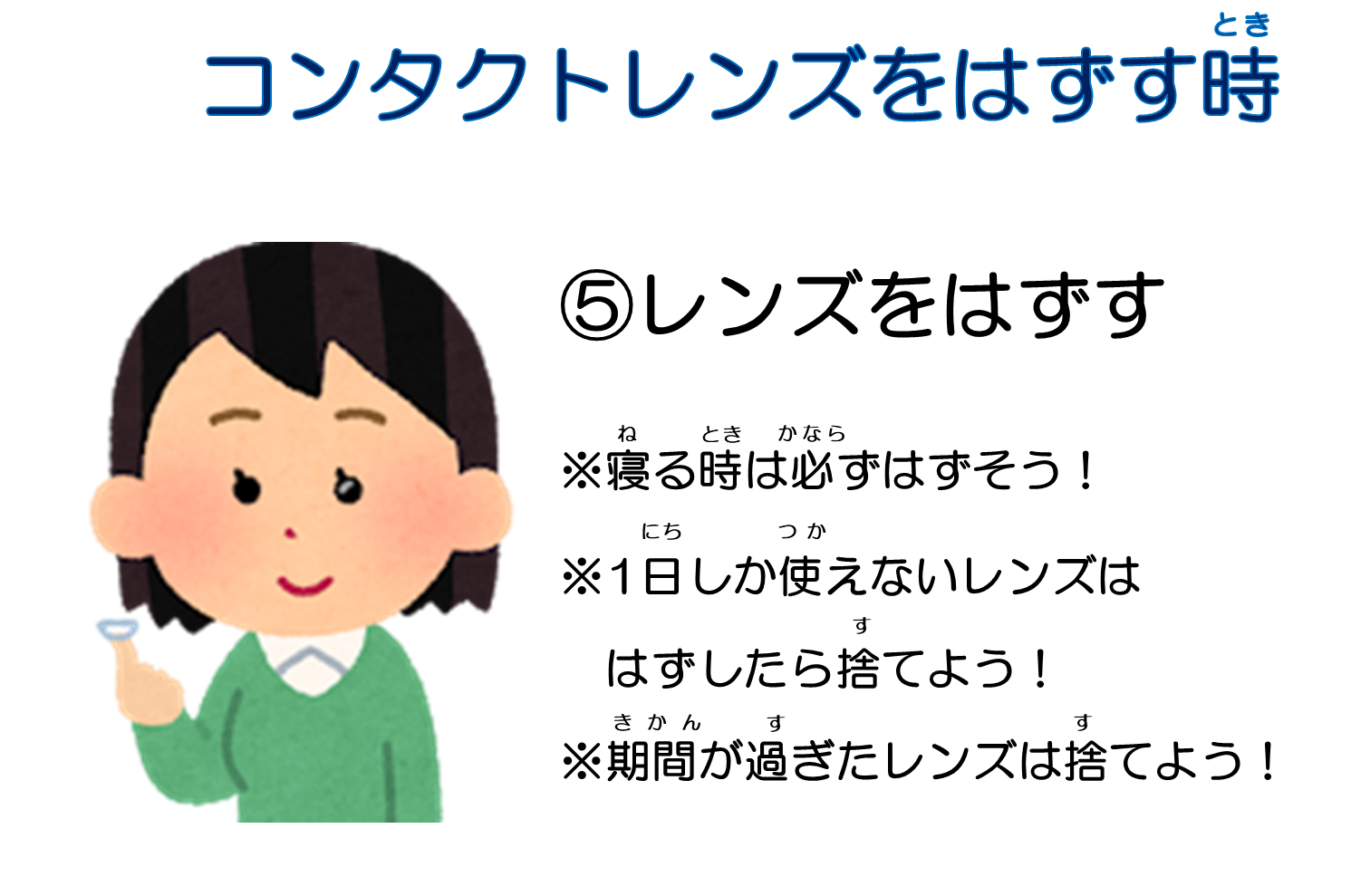 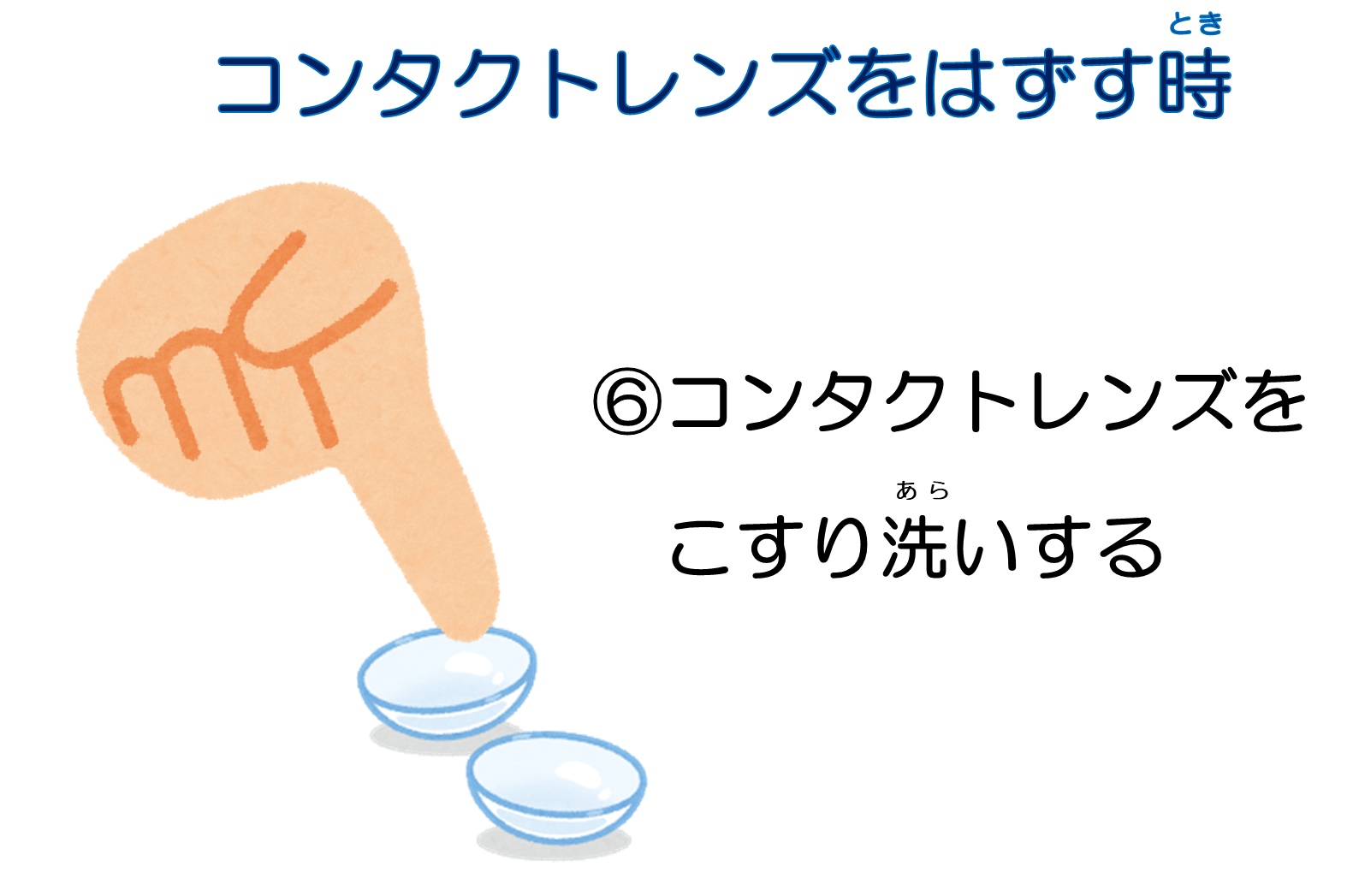 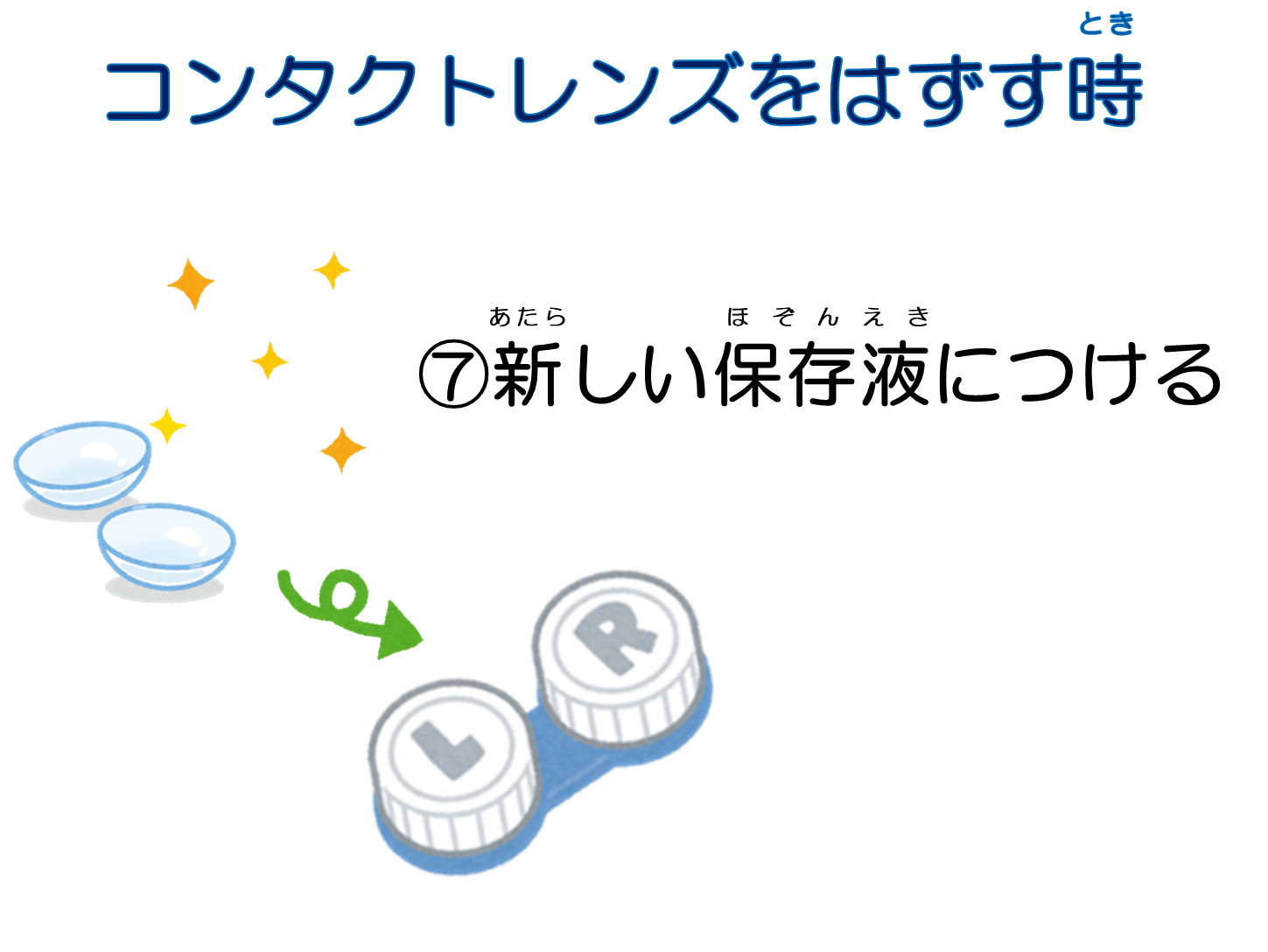 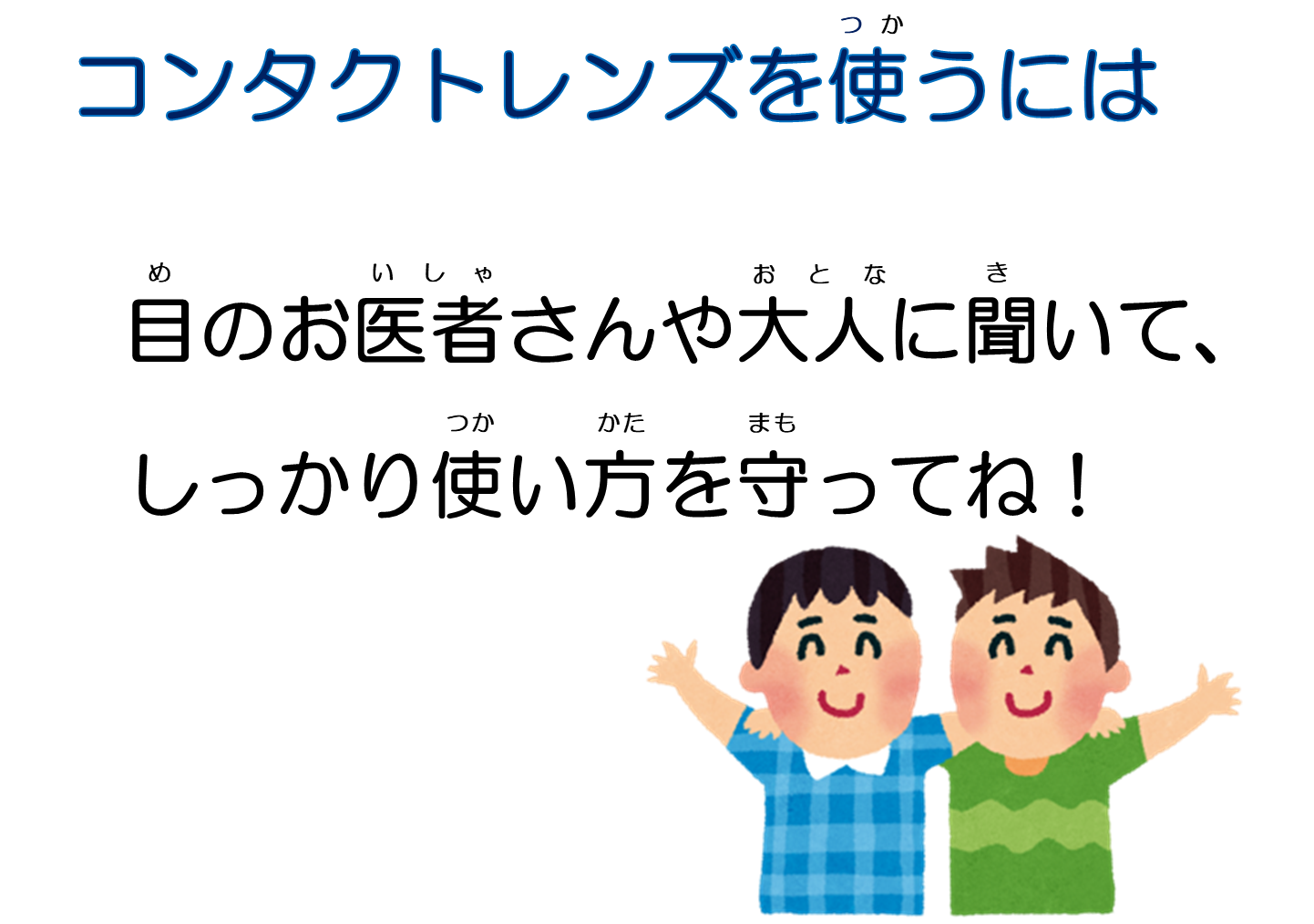 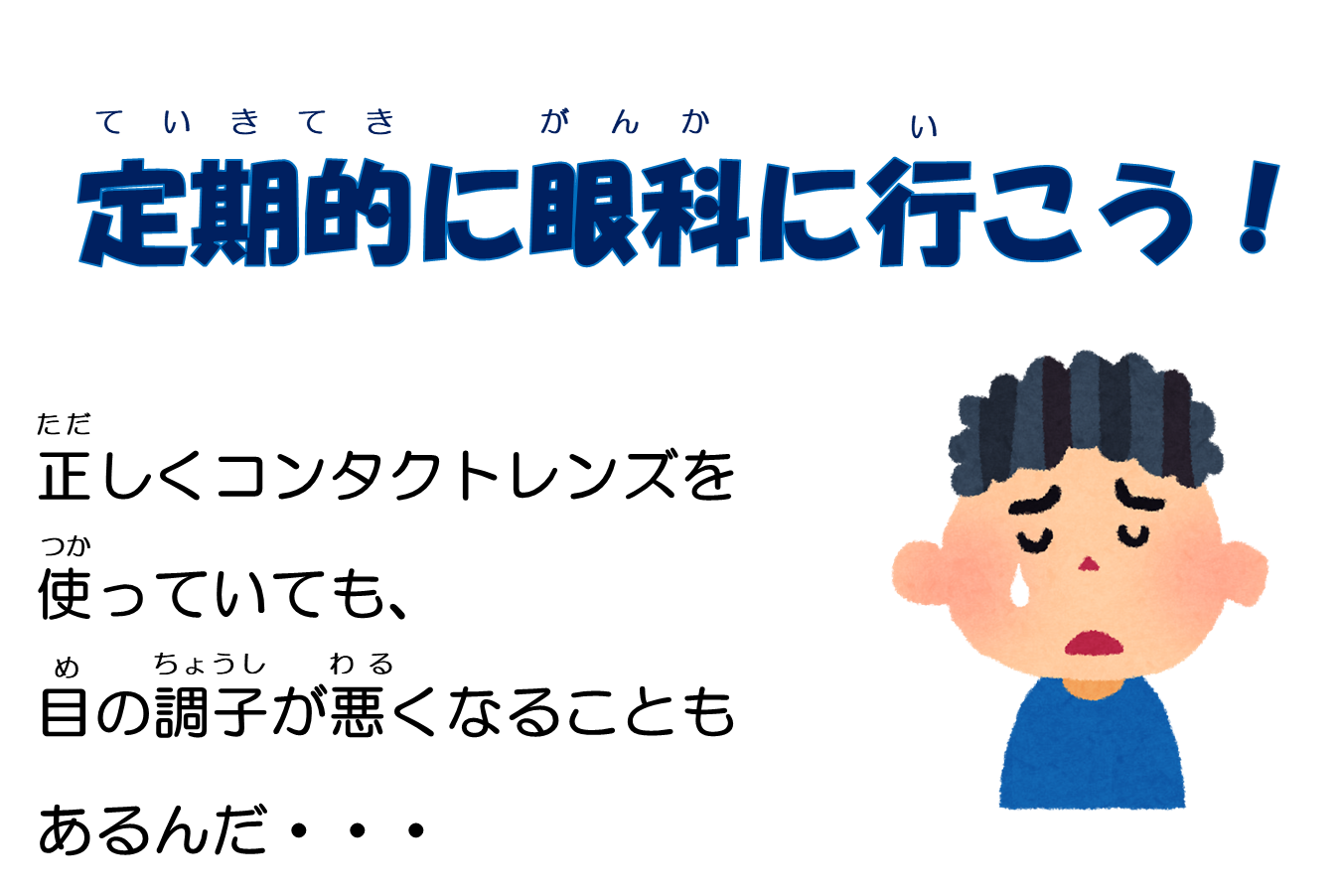 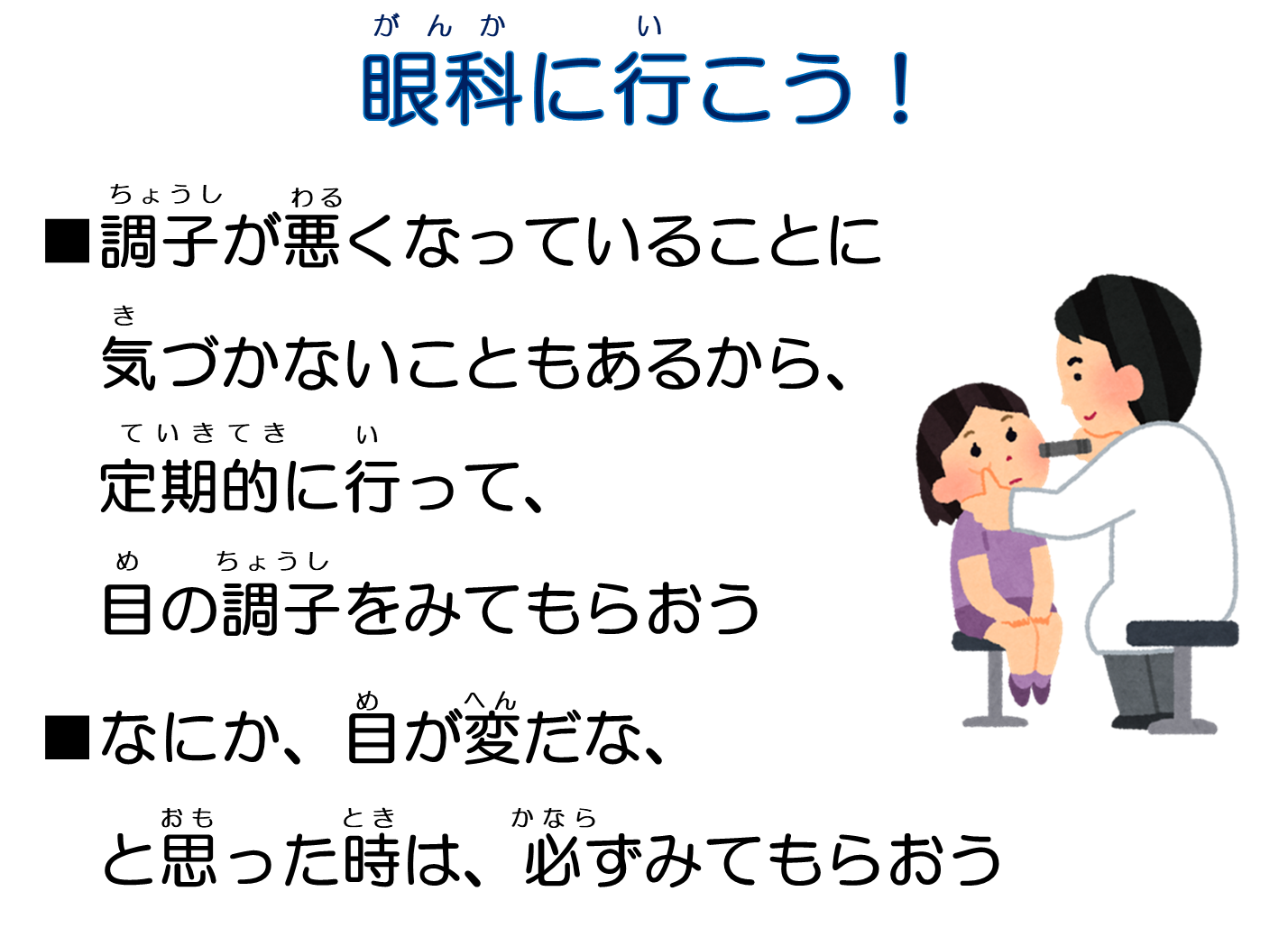 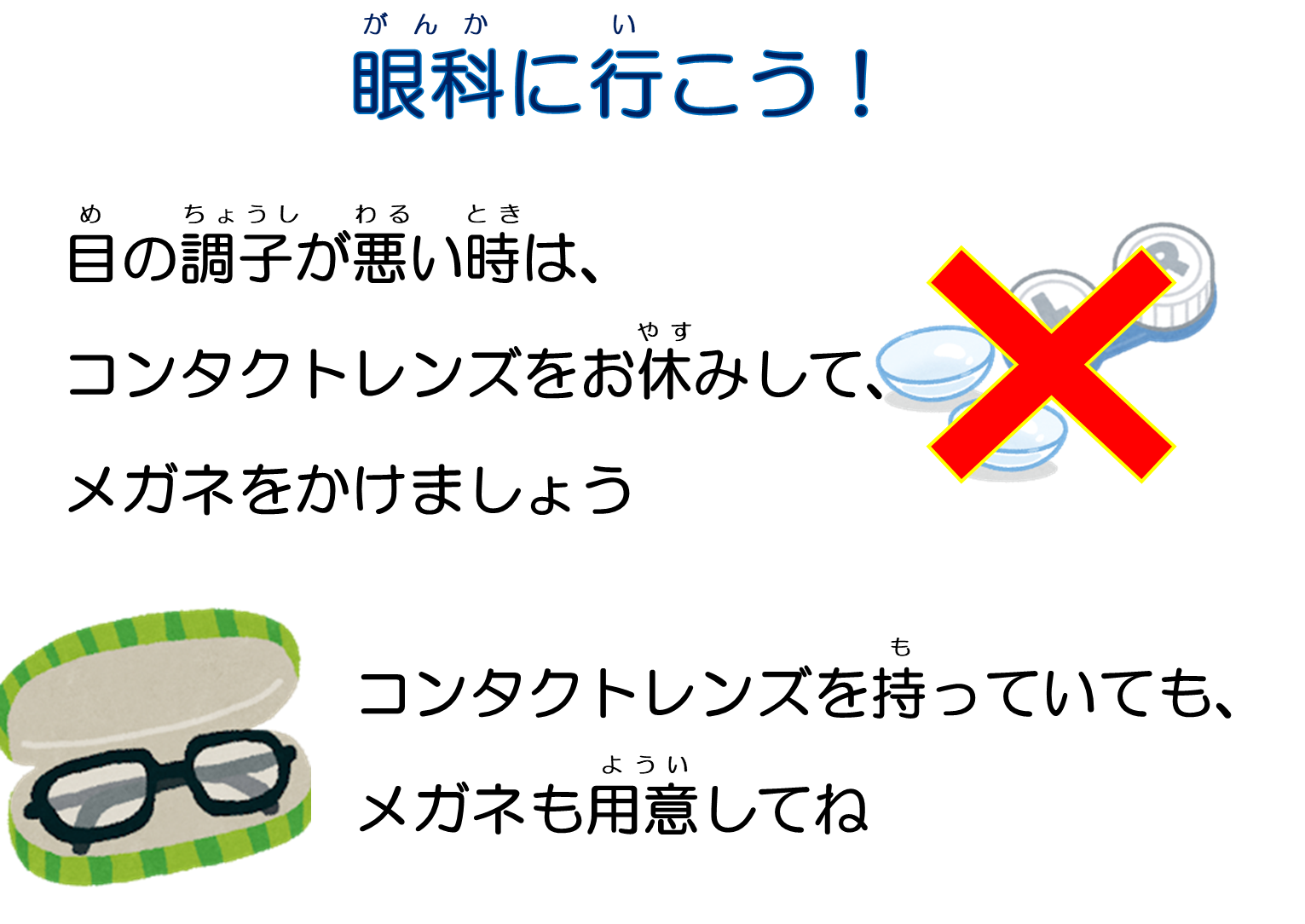 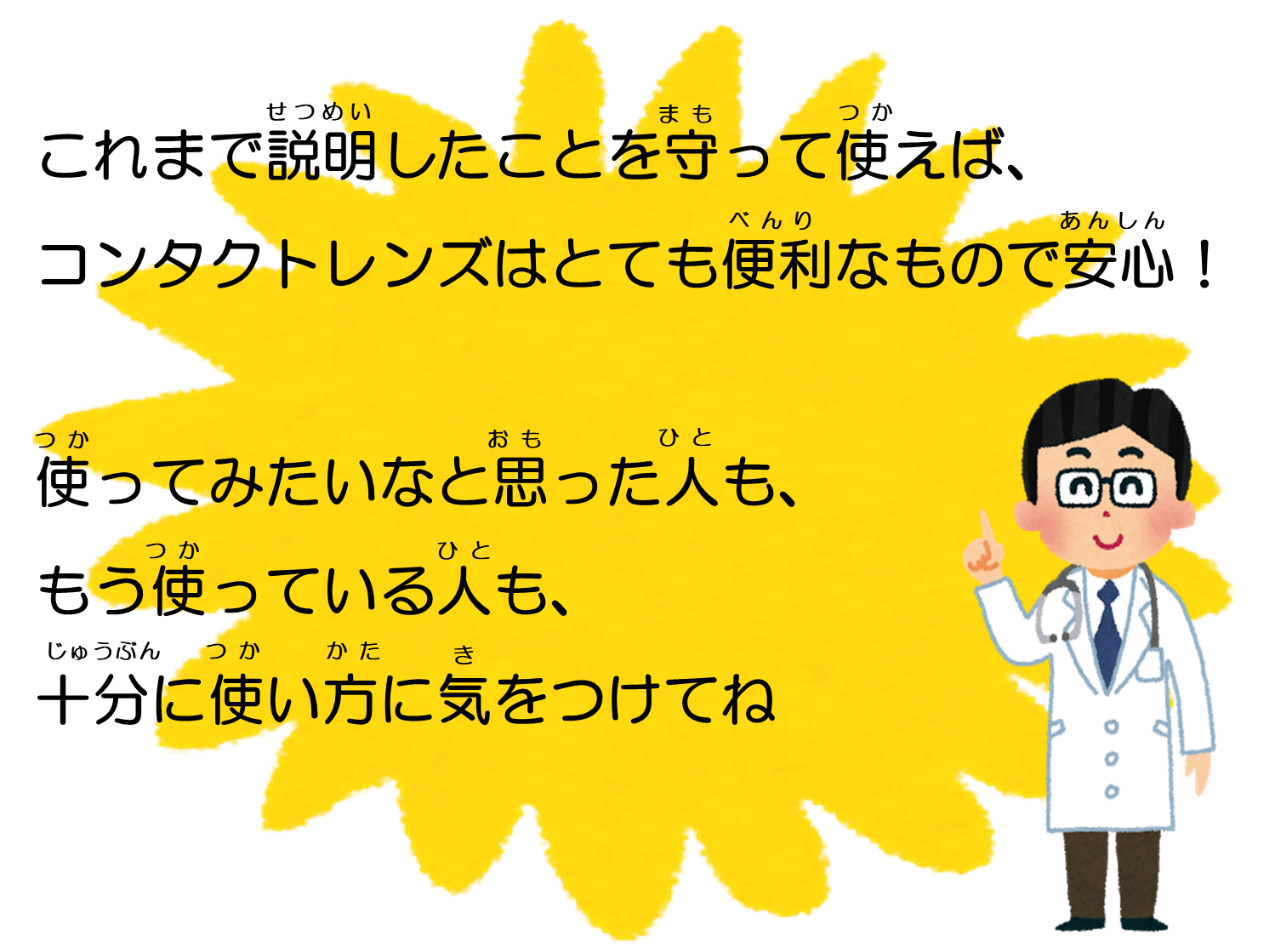 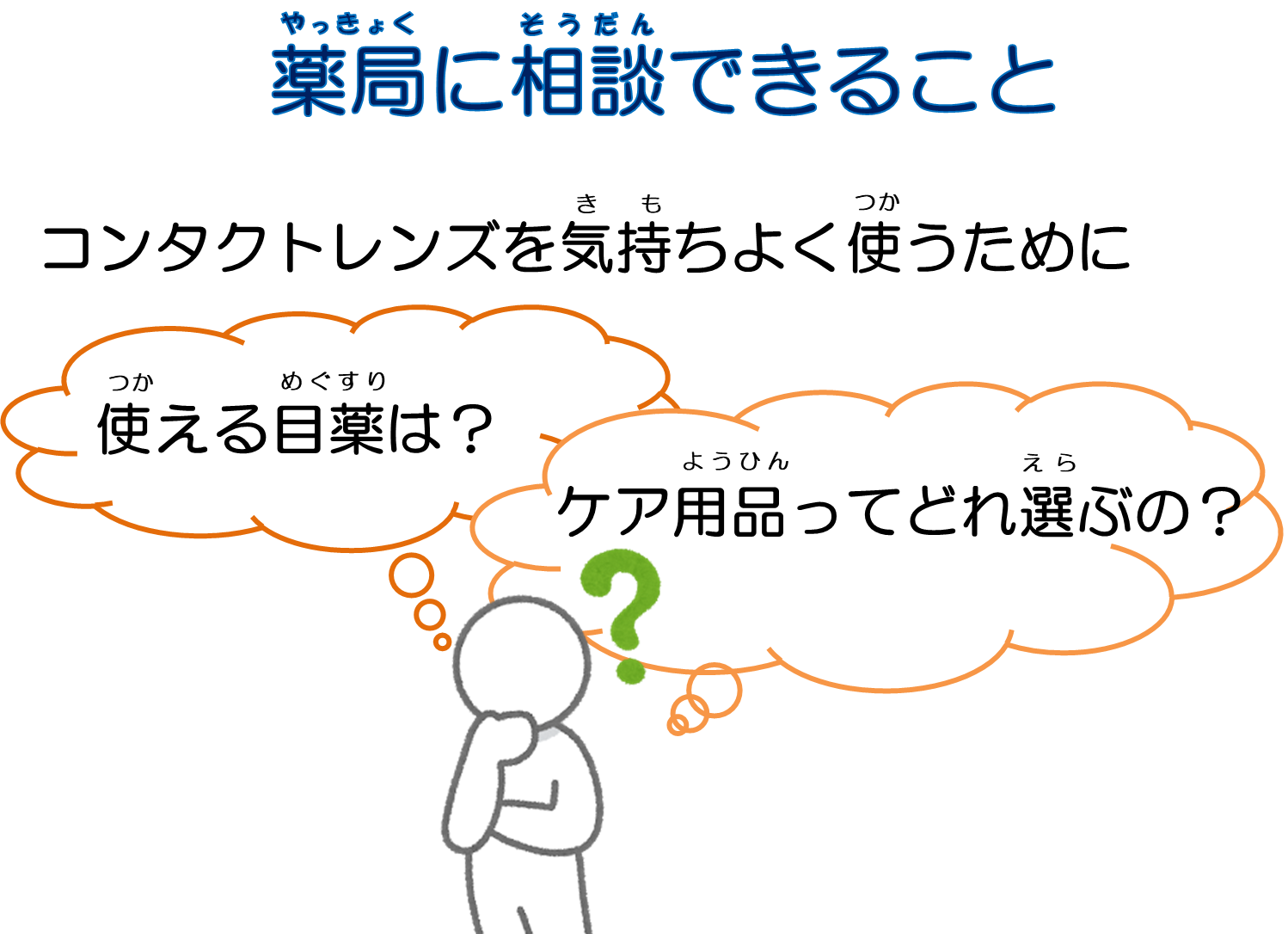 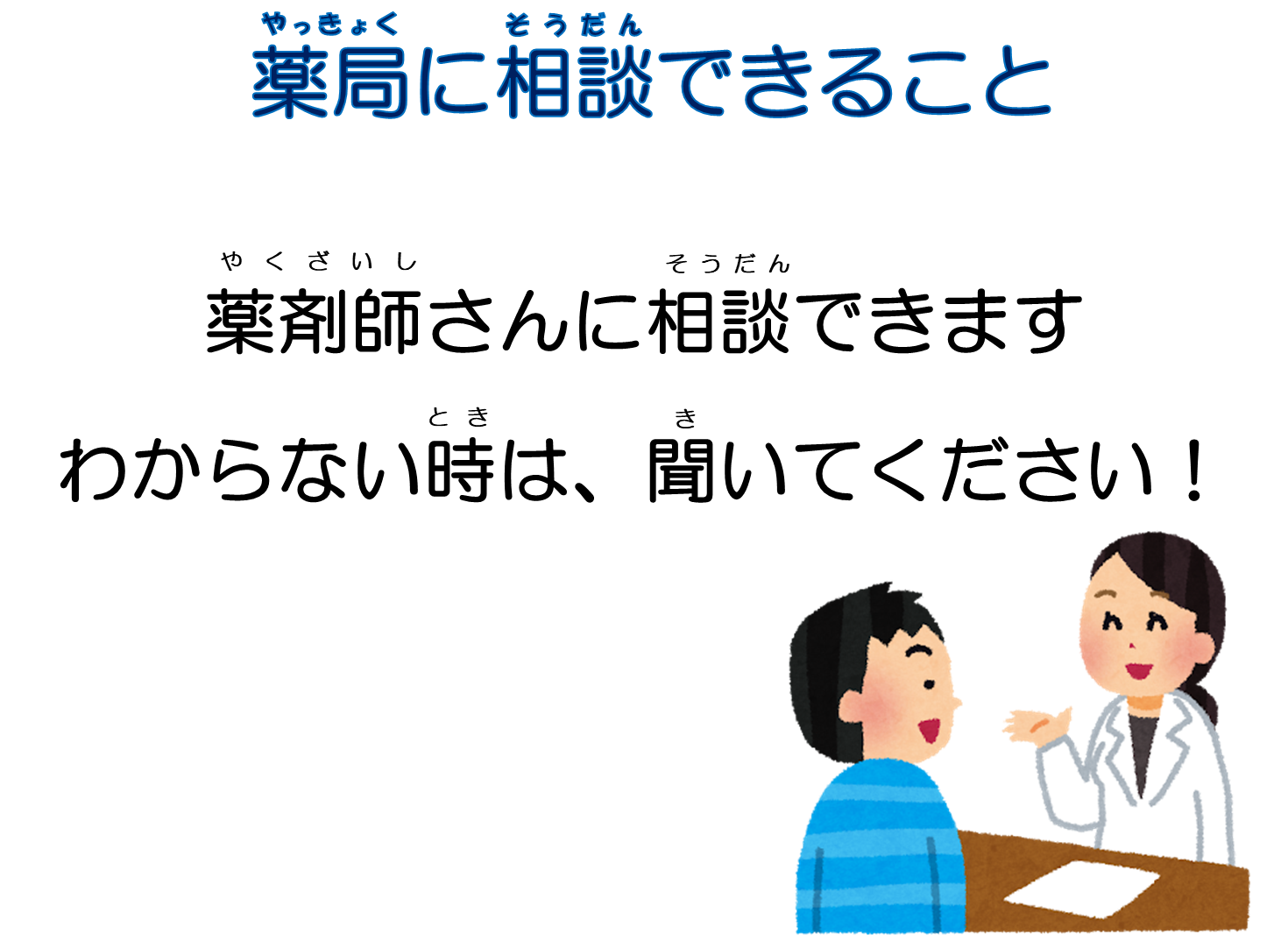 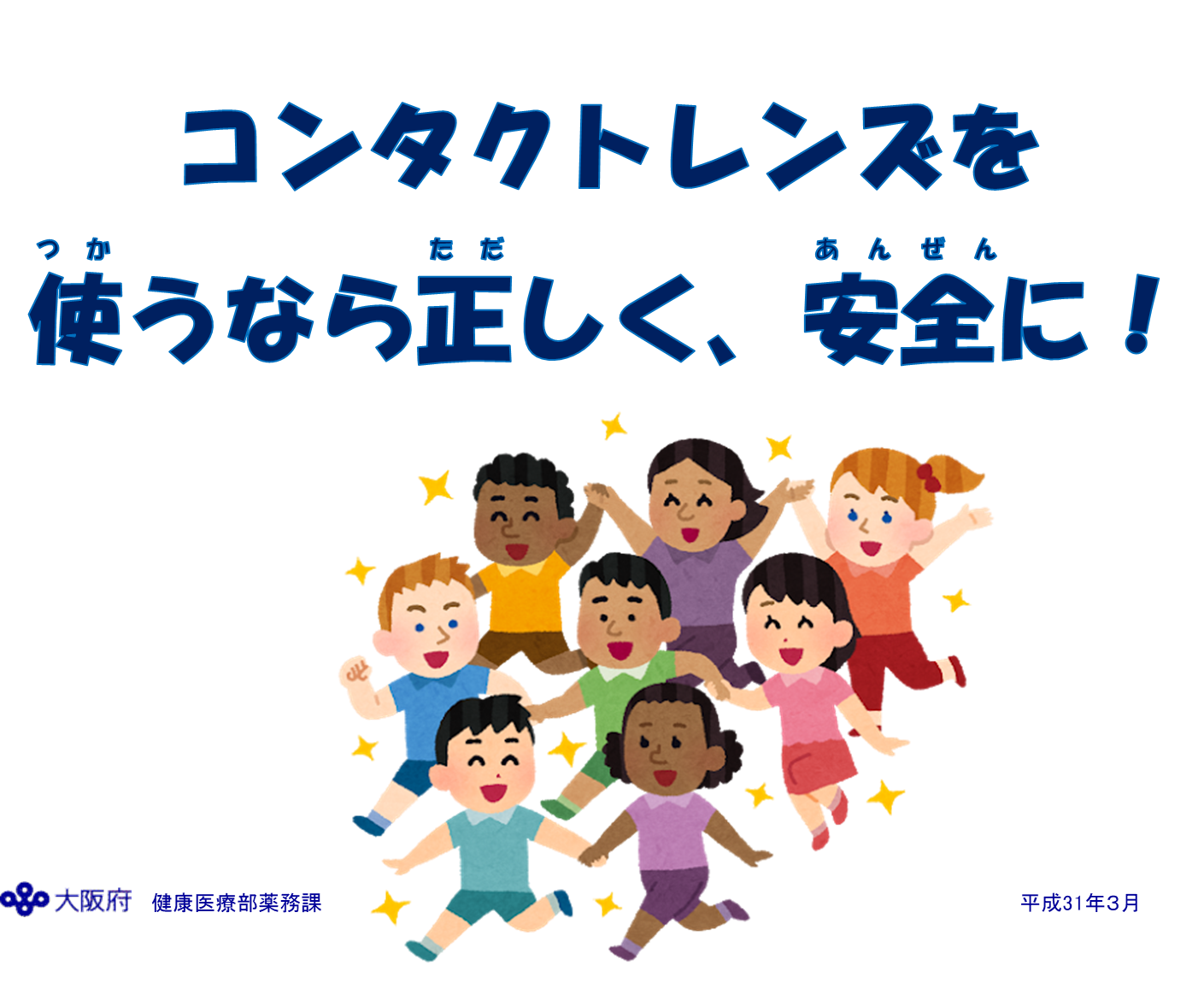